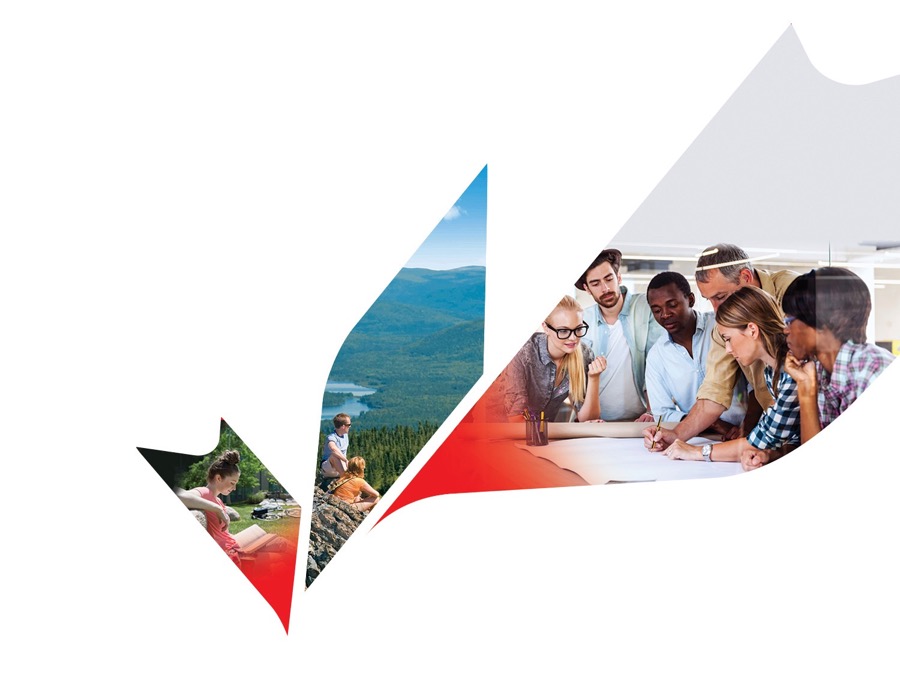 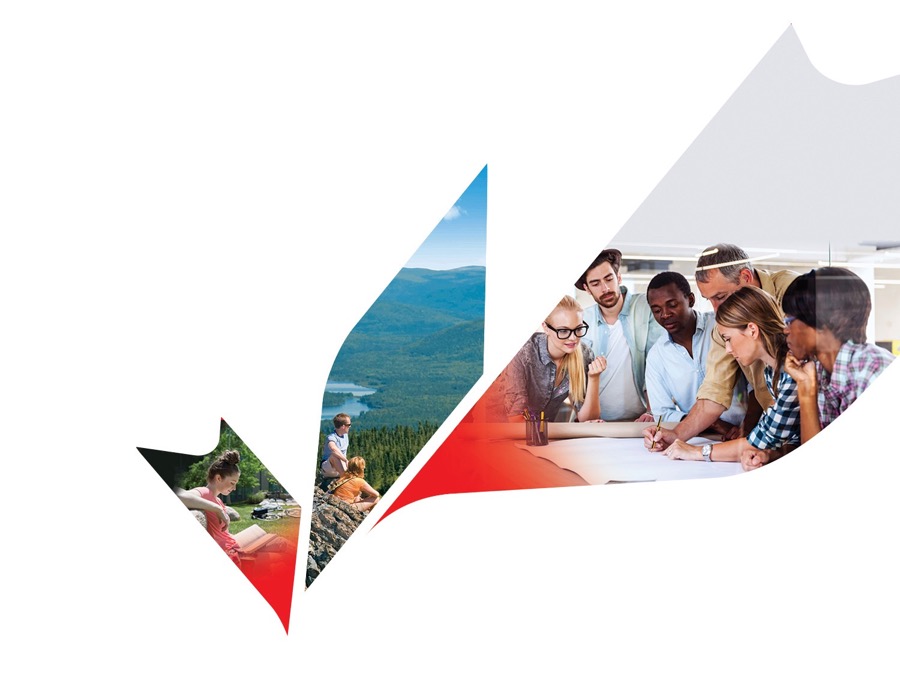 EDUCACIÓN EN CANADÁ
¡Un mundo de posibilidades te espera!
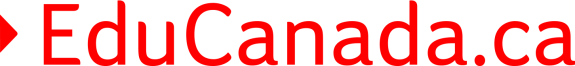 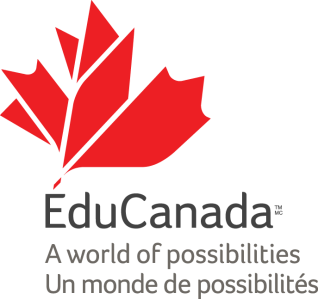 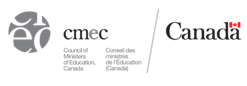 [Speaker Notes: Notas para el presentador: 

Preséntese ante el público y hágale saber cuál es el propósito de la presentación.
Durante la presentación, el presentador puede captar la atención del público preguntándole qué provincia conoce y/o a qué provincia le gustaría ir, mostrando algunos de los videos de EduCanada.
Confirme/identifique quién es quién en el público, utilizando preguntas tales como:
¿Alguien ya ha estado en Canadá?
¿Quién está buscando este programa/nivel de educación (diga el tipo)?]
Vive, aprende, ten éxito
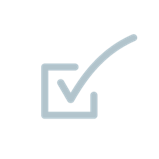 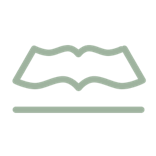 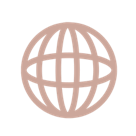 Vive

“Canadá es el primer país del mundo en calidad general de vida”.

- U.S. News Best Countries Ranking (2019)
Ten éxito

“5 universidades canadienses se sitúan entre las 100 primeras en cuanto a empleabilidad”.

- QS Graduate Employability Rankings (2019)
Aprende 

“9 universidades canadienses se encuentran entre las 200 principales universidades del mundo”.

- The Times Higher Education’s 2019 World University Rankings
[Speaker Notes: Interacciones sugeridas: 

Canadá es uno de los países más multiculturales del mundo, cuenta con universidades de categoría mundial, un sistema de salud universal y ciudades limpias y acogedoras.

VIVE en Canadá: vive en un país que es el primer país del mundo por la calidad general de vida. El costo de la vida en Canadá es competitivo cuando se compara con otros destinos importantes para estudiar en el extranjero.

APRENDE en Canadá: Canadá es un líder mundial en investigación postsecundaria y sobresale entre los países del G7 por su inversión general en I+D. Canadá gasta más en cada estudiante de nivel terciario que casi todos los países de la OCDE. 9 universidades canadienses se encuentran entre las 200 principales universidades del mundo.

TRABAJA Y TEN ÉXITO en Canadá: como estudiante extranjero en Canadá, hay posibilidades de trabajar mientras se cursan estudios y después. 5 universidades canadienses se sitúan entre las 100 primeras en cuanto a empleabilidad.]
J
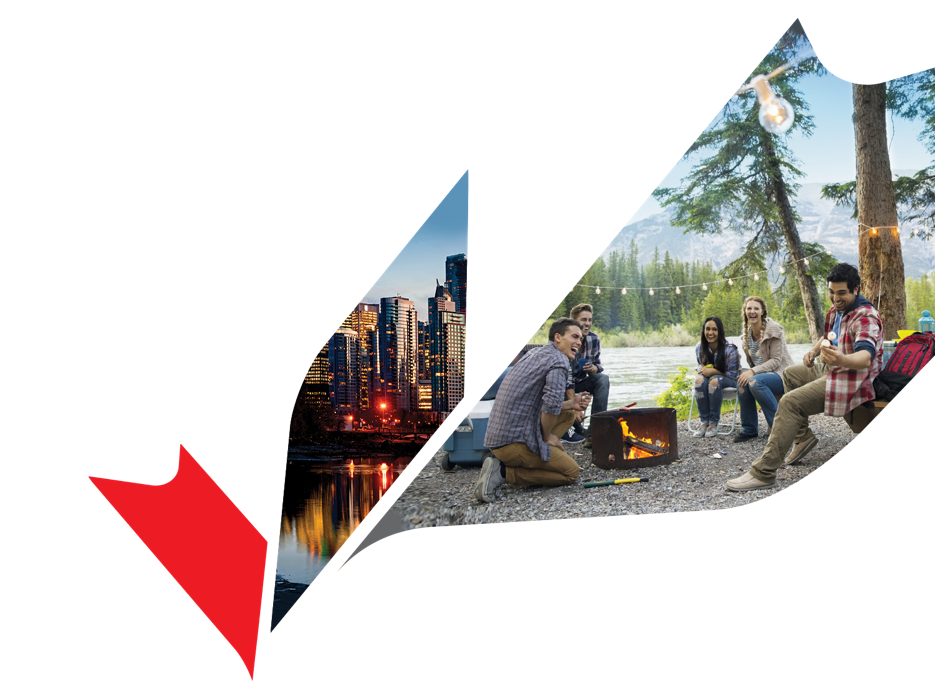 Vive en Canadá
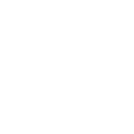 Canadá es una federación compuesta por diez provincias y tres territorios
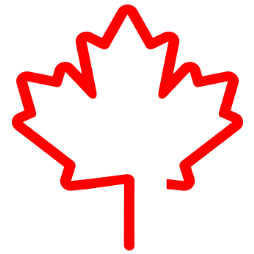 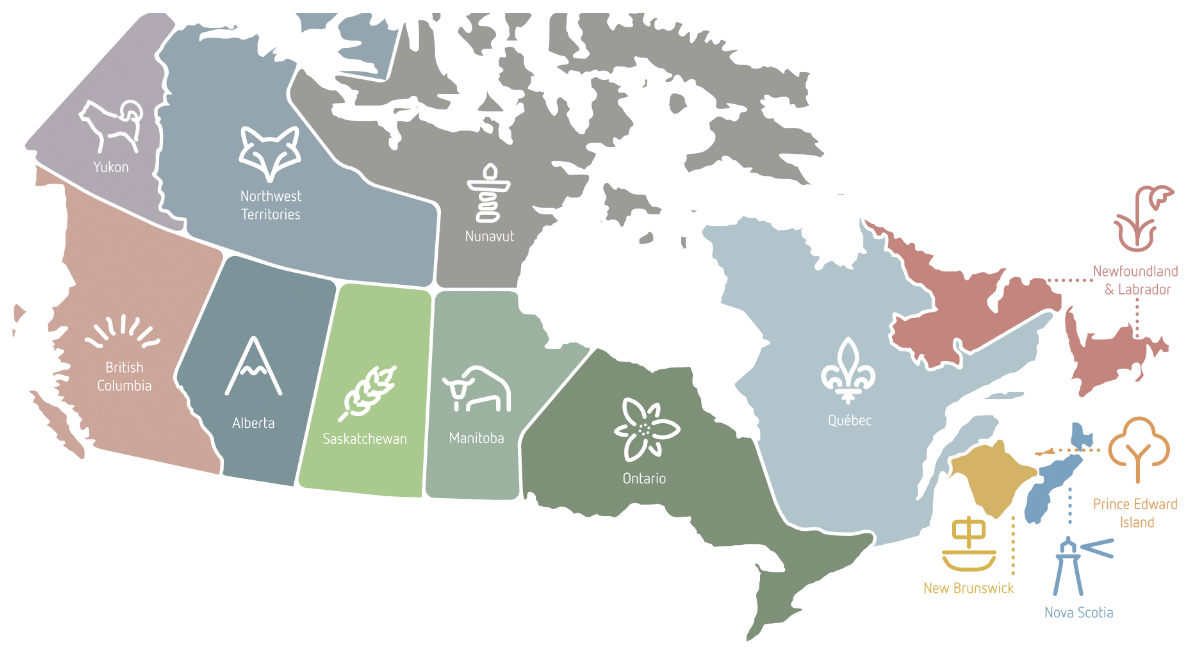 VIVE EN CANADÁ
[Speaker Notes: Interacciones sugeridas: 

Veamos algo de geografía: Canadá es el segundo país más grande del mundo (por su superficie)
¿Alguien sabe cuáles son los 5 países más grandes? Rusia, Canadá, China, Estados Unidos y Brasil.

La superficie terrestre de Canadá abarca aproximadamente 10 millones de kilómetros cuadrados y contiene más de 40 parques nacionales. En Canadá hay montañas, volcanes, praderas, tundras árticas, océanos, ríos, lagos, glaciares, bosques pluviales, islas, viñedos, valles, quebradas, acantilados y tierras de pastoreo. (Fuente actualizada: https://www.cia.gov/library/publications/the-world-factbook/geos/ca.html)

Canadá tiene una población de 36,3 millones de personas que viven en  diez provincias y tres territorios
Es una población muy pequeña en comparación con la población de los otros 4 países más grandes del mundo. 
Rusia: 144,3 millones
China: 1,379 billones
Estados Unidos: 325,7 millones
Brasil: 207,7 millones
(Las fuentes incluyen: Banco Mundial, Oficina de Censos de Estados Unidos)]
Canadá tiene diversidad
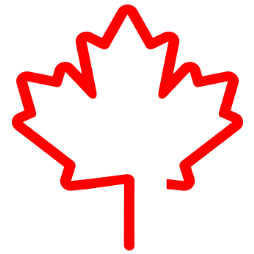 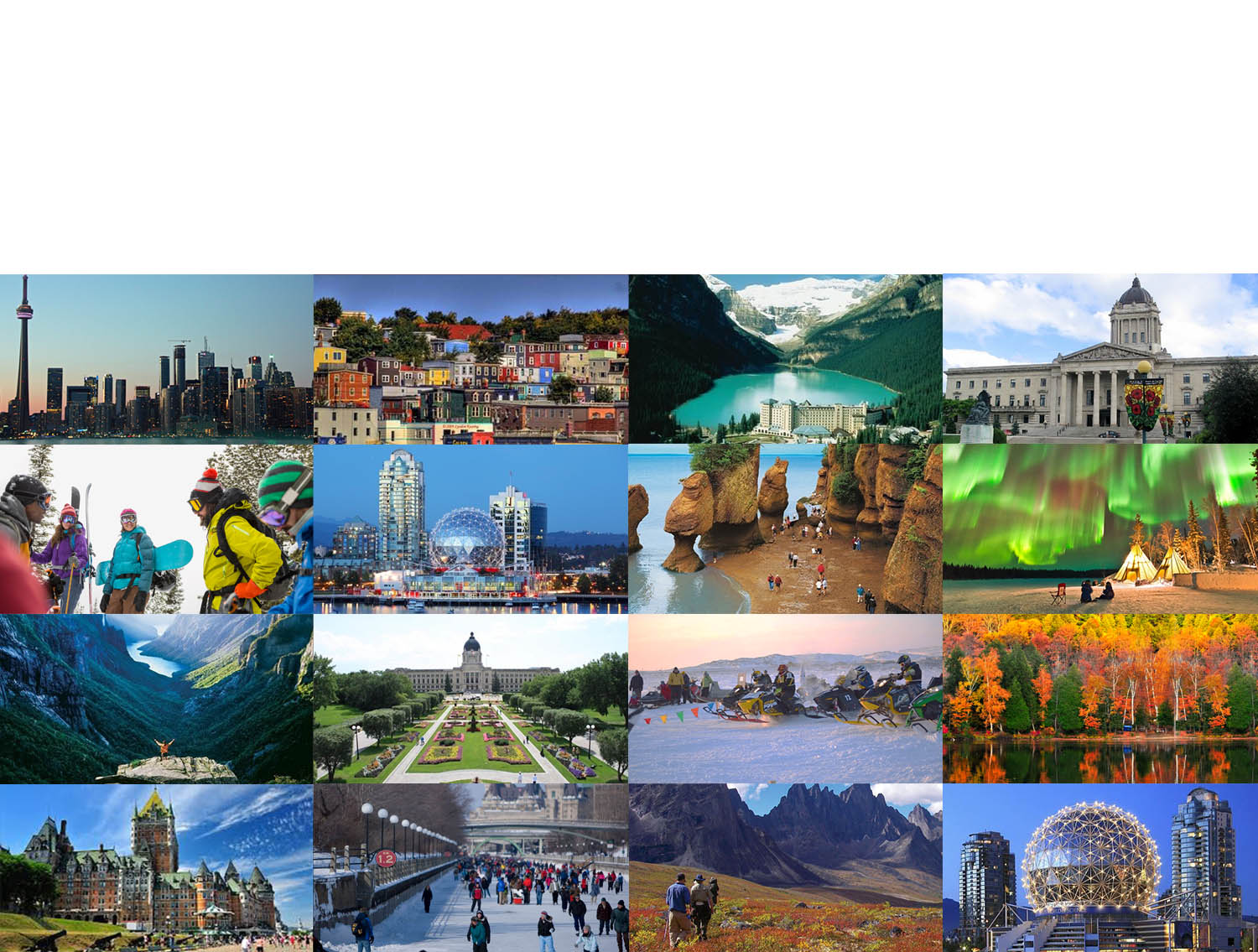 VIVE EN CANADÁ
[Speaker Notes: Interacciones sugeridas: 

Conocido como el segundo país más grande del mundo, Canadá es famoso por tener algunos de los paisajes naturales más imponentes y variados. Caiga nieve o salga el sol, Canadá siempre cuenta con una amplia gama de actividades interiores y exteriores y ¡es uno de los pocos lugares en el mundo donde puedes esquiar y surfear el mismo día! Tan diverso como sus paisajes y su clima, es reconocido como uno de los países más multiculturales del mundo y está habitado por personas con ideas similares y disposición generosa. Desde el vibrante centro de Toronto, pasando por el telón de fondo natural de Vancouver, hasta la dinámica vida social de Montreal, ¡este país cosmopolita, pacífico e innovador ha sido nombrado en varias ocasiones como uno (sino el mejor) país para vivir en el mundo!


Nota para el presentador:
Tal vez pueda apuntar a alguna de las imágenes: 


Lo que muestra la fotografía (de izquierda a derecha, de arriba a abajo): 

1- Centro de Toronto, ON 2- NO DISPONIBLE3- Parque Nacional Banff, Alberta 4- Edificio Legislativo de Manitoba, Manitoba 5- Getty Image 6- Mundo de la Ciencia, Vancouver 7- Bahía Funds, Nuevo Brunswick 8- Nunavut?? 9- NO DISPONIBLE10- Edificio Legislativo de Manitoba11- NO DISPONIBLE12- NO DISPONIBLE13- Château Frontenac, Ciudad de Quebec, QC 14- Winterlude, Rideau Canal, Ottawa, ON 15- NO DISPONIBLE16- Mundo de la Ciencia, Vancouver]
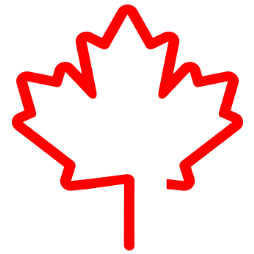 Estereotipos acerca de Canadá
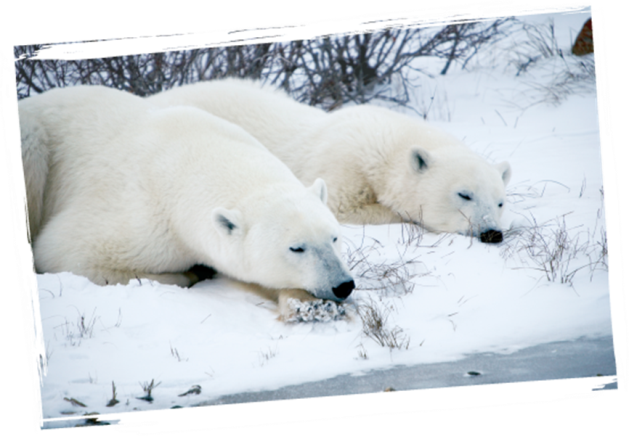 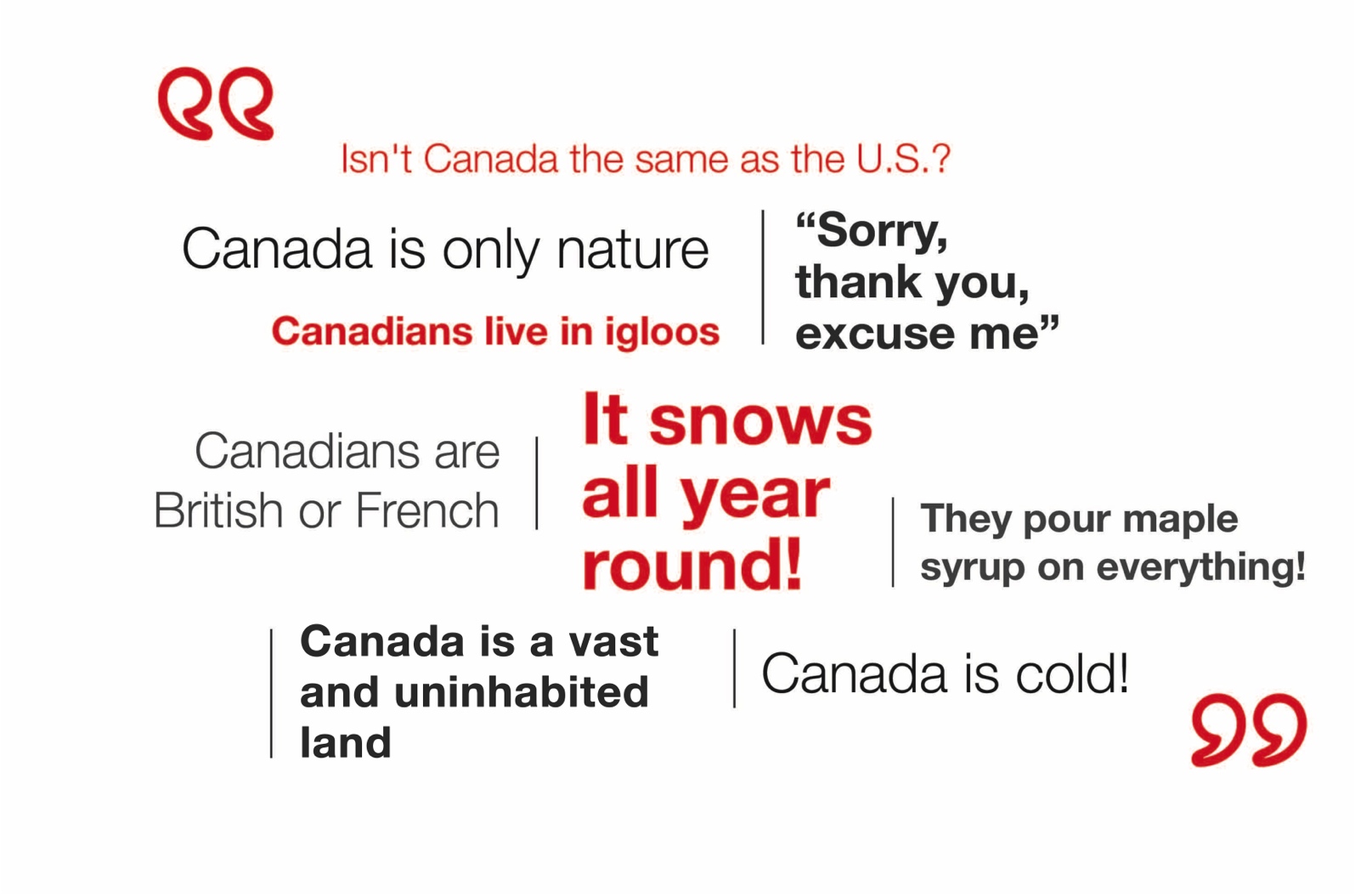 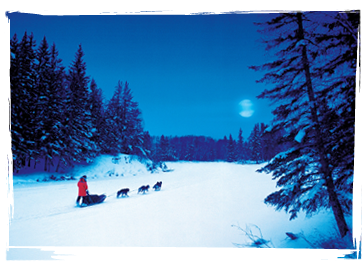 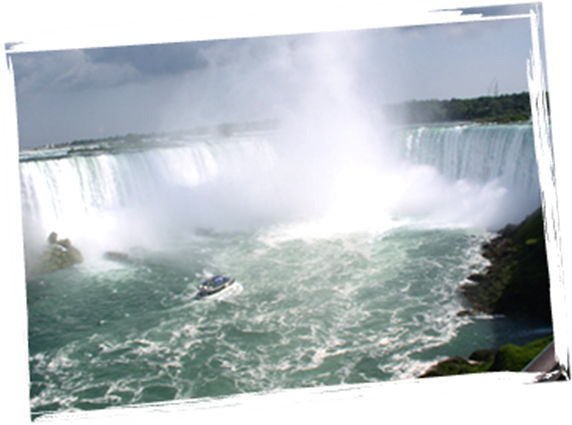 VIDA EN CANADÁ
[Speaker Notes: Cuadro:
¿No es Canadá lo mismo que los Estados Unidos?
En Canadá sólo hay naturaleza.
Los canadienses viven en iglús.
“Lo siento, gracias, disculpe.”
Los canadienses son británicos o franceses.
¡Nieva todo el año!
¡Le ponen jarabe de maple a todo!
Canadá es un territorio vasto e inhabitado.
¡En Canadá hace mucho frío!

Interacciones sugeridas: 

Si nunca has estado en Canadá, lo primero que te viene a la mente es el crudo invierno y en osos polares vagando por todos lados. Estos son estereotipos que escuchamos con frecuencia y, por supuesto, no son ciertos.
Lo que encontrarás es muy diferente. En realidad, los osos polares se quedan en las regiones del norte y disfrutamos de cuatro estaciones bien marcadas, aunque, sabemos cómo divertirnos en invierno. 
 
Canadá es una tierra moderna, con una historia rica en diversidad, tecnología de punta e inspiradores íconos culturales.]
Canadá es un país seguro 
y estable
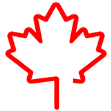 “Canadá es conocido sobre todo por sus recursos naturales. Quiero que conozcan a los canadienses como personas de recursos e iniciativa”.

Primer Ministro Trudeau
Canadá está considerado uno de los países más seguros del mundo para los estudiantes extranjeros.
Es estable tanto social como financieramente
Tiene sistemas educativos y de salud excepcionales y una infraestructura avanzada
Es una democracia parlamentaria sólida y fiable
Es étnicamente diverso, con grandes poblaciones de inmigrantes en muchas ciudades
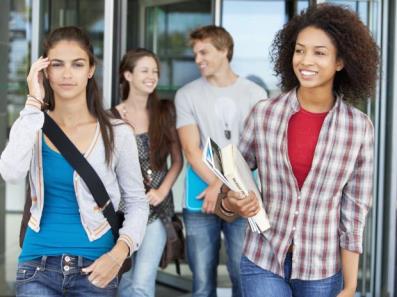 VIVE EN CANADÁ
[Speaker Notes: Interacciones sugeridas: 

Canadá, un lugar seguro para estudiar
Canadá es el 6º país del mundo y el 1o de las Américas en el Índice Global de Paz de 2018, que es una medida de la protección y de la seguridad de la sociedad basada en el número de conflictos internacionales y nacionales y el grado de militarización
Según el Índice para una Vida Mejor de la OCDE, Canadá se sitúa entre los 7 primeros países por la satisfacción en la vida, el 10o en seguridad, el 6o en educación, el 20 en salud, y el 4º en el índice de vivienda.
Sus hermosos paisajes, sus vibrantes y seguras ciudades y su acogedora sociedad hacen de Canadá un destino perfecto para disfrutar de una apasionante y enriquecedora experiencia de estudio en el extranjero.
Las ciudades son seguras, dinámicas y agradables. Canadá es considerado continuamente como uno de los mejores lugares del mundo para vivir. Gracias a sus dinámicas ciudades situadas al borde de la naturaleza, tales como Montreal, Toronto y Vancouver, Canadá ofrece a los estudiantes extranjeros una amplia gama de actividades deportivas, culturales y de ocio para explorar mientras se estudia en Canadá.
Según el Índice de Ciudades Seguras de la Economist Intelligence Unit de 2017, Toronto se encuentra entre las 5 ciudades más seguras del mundo.
Cuando llegue a Canadá, encontrará un país acogedor con una cultura canadiense singular que favorece la diversidad. Desde los grandes centros urbanos a las pequeñas localidades, Canadá está considerado uno de los países más seguros del mundo para los estudiantes extranjeros.
Cada año, cientos de miles de estudiantes de todo el mundo eligen proseguir sus estudios en Canadá. Conocido mundialmente por su excelente calidad de vida, sus ciudades multiculturales seguras y dinámicas, sus bellos espacios y sus servicios de salud de primera clase, Canadá también es reconocido internacionalmente por un enfoque de enseñanza basado en las competencias, que prepara a los estudiantes para que sean productivos en el lugar de trabajo inmediatamente después de su graduación. 
Canadá tiene una democracia parlamentaria estable y una calidad de vida alta y segura. ¿Qué significa tener una democracia estable y segura? 
En nuestra historia actual significa que, cuando nos enfrentamos con problemas y con cambios políticos, no tenemos miedo a ser valientes e incluyentes porque creemos firmemente en la justicia y en la igualdad de oportunidades para todos. 
Canadá se encuentra entre las 10 sociedades menos corruptas del mundo (8º clasificado) y fue la primera entre los países del G7 en 2017.

Canadá ha sido un país financieramente estable constantemente

Canadá fue el único país del G7 que evitó la crisis financiera en 2008. Ninguna institución financiera canadiense quebró. No hubo rescates de empresas insolventes por parte del gobierno 

El Foro Económico Mundial situó en 2018 a los bancos canadienses como los 2os más seguros del mundo.

"Canadá ha sido un pilar de estabilidad durante la última crisis financiera" 
Informe de Competitividad Global 2015-16 del Foro Económico Mundial 
(Si desea  consultar una buena explicación del sistema bancario: https://www.richmondfed.org/~/media/richmondfedorg/publications/research/econ_focus/2013/q4/pdf/feature2.pdf) 


Canadá tiene una democracia parlamentaria estable y una calidad de vida alta y segura. ¿Qué significa tener una democracia estable y segura? 
En nuestra historia actual significa que, cuando nos enfrentamos con problemas y con cambios políticos, no tenemos miedo a ser valientes e incluyentes porque creemos firmemente en la justicia y en la igualdad de oportunidades para todos. 

Canadá se encuentra entre las 10 sociedades menos corruptas del mundo (8º clasificado) y fue la primera entre los países del G7 en 2017.
Según el Índice de Ciudades Seguras de la Economist Intelligence Unit de 2017, Toronto se encuentra entre las 5 ciudades más seguras del mundo.

Canadá es el 6º país del mundo y el 1o de las Américas en el Índice Global de Paz de 2018, que es una medida de la protección y de la seguridad de la sociedad basada en el número de conflictos internacionales y nacionales y el grado de militarización]
Canadá es tolerante e incluyente
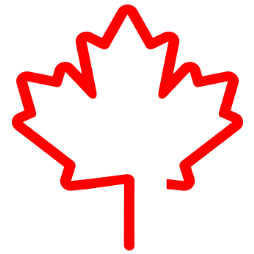 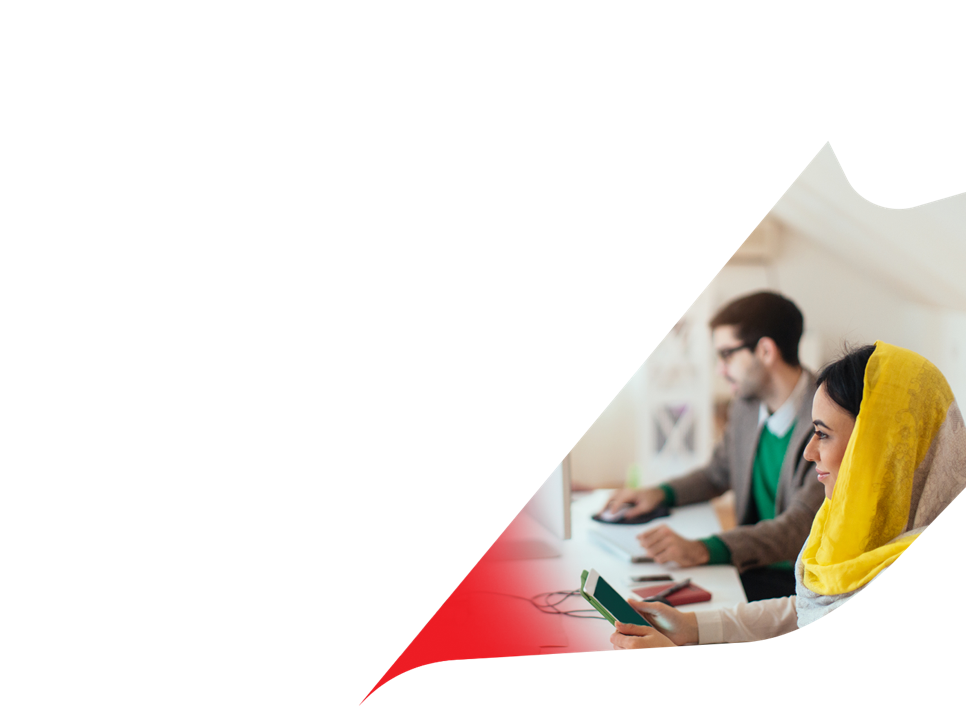 Canadá se esfuerza continuamente por:
ser socialmente inclusivo
respetar los derechos humanos
proporcionar oportunidades económicas a todos los canadienses

La Carta Canadiense de Derechos y Libertades
garantiza la libertad de conciencia, religión, pensamientos, creencias y opiniones

Canadá fue el 1er país del mundo en adoptar el multiculturalismo como política oficial

Casi el 50% de los ministros del Gabinete federal 
son mujeres
VIVE EN CANADÁ
[Speaker Notes: Interacciones sugeridas: 

Los canadienses son conocidos por su hospitalidad, por su apertura y su tolerancia

Los canadienses entienden que la diversidad es una fuerza.
"Canadá ha tenido éxito—cultural, política y económicamente—por nuestra diversidad, no a pesar de ello", como dijo recientemente el primer ministro Trudeau durante su discurso en la ONU.
Por eso los estudiantes internacionales son tan importantes para nosotros. Creemos que el proceso de aprendizaje es mutuo, por lo que estamos abiertos a nuevas culturas, lenguas y conocimientos.

Si piensa en la posibilidad de estudiar en Canadá, puede preguntarse qué representa Canadá como sociedad.
La Carta Canadiense de Derechos y Libertades es un pilar de la sociedad canadiense. Garantiza las libertades de conciencia y religión, de pensamiento, de creencia, de opinión y expresión, de prensa y otros medios de comunicación, de reunión pacífica; y de asociación.]
Canadá: una de las economías más competitivas del mundo
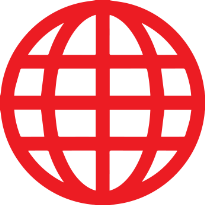 Ocupa el 10º lugar entre las economías más emprendedoras del mundo
De acuerdo con Forbes (2018), Canadá es el 6º mejor país para hacer negocios
Según el Banco Mundial, es el 1er país del G20 “donde es más fácil poner en marcha una empresa” 
20 sistema bancario más sólido del mundo
Una de las sociedades menos corruptas del mundo
VIVE EN CANADÁ
[Speaker Notes: Interacciones sugeridas: 

- Canadá es una de las economías más competitivas del mundo y la más competitiva entre los países del G7. Canadá es el 5º exportador mundial de energía, según el informe principal titulado “Invertir en Canadá (2016-2017)”.

- Canadá se clasificó en la décima posición entre las economías empresariales en el mundo, según el Anuario de Competitividad Mundial 2018 (IMD)

- Para el próximo quinquenio Canadá ha quedado clasificado como el 2º mejor país del G7 para hacer negocios, según la Economist Intelligence Unit.

- Entre los países del G20, Canadá es el país donde es más sencillo poner en marcha una empresa, según el Banco Mundial (2018).

- En 2017, Canadá tuvo el índice entre deuda y PIB más bajo de los países del G7, según el Fondo Monetario Internacional (FMI). 

- El sistema bancario de Canadá ha sido reconocido como el 2º más robusto del mundo, según el Foro Económico Mundial (2017-2018).]
Canadá es un país para los emprendedores
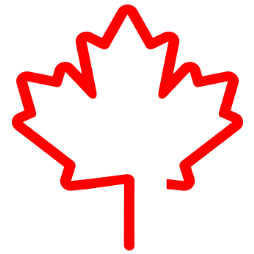 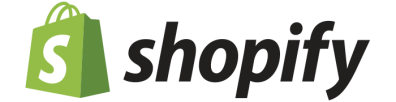 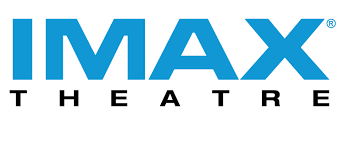 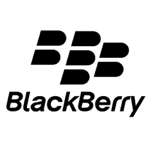 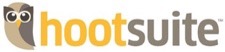 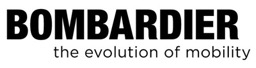 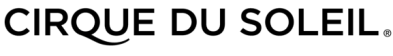 VIVE EN CANADÁ
[Speaker Notes: Interacciones sugeridas: 

Canadá ofrece condiciones favorables a los pioneros en el campo de la innovación. Las universidades y los institutos de educación superior son incubadoras de innovaciones tales como el teléfono BlackBerry, la tecnología de pantallas planas, los tableros SMART y los cines IMAX.

Perfil de la empresa Bombardier
Bombardier Transportation ofrece una gama completa de vehículos ferroviarios para usos urbanos y líneas principales, así como servicios de modernización del material rodante y de explotación y mantenimiento. Entre los productos que fabrica están los vagones de metro, los trenes ligeros y los tranvías, las unidades eléctricas múltiples de 1 y 2 pisos, las unidades múltiples a diésel y los coches, al igual que los trenes pendulares y los de alta velocidad. Bombardier Transportation también suministra sistemas de transporte completos, desde sistemas de transporte urbanos de alta capacidad hasta sistemas automatizados de transporte de pasajeros. Asimismo, Bombardier Transportation fabrica locomotoras eléctricas y a diésel, sistemas de propulsión y control, soluciones de control ferroviario y bogies.

(Fuente: Ministerio de Infraestructuras de Canadá,  http://www.ic.gc.ca/app/ccc/srch/nvgt.do?prtl=1&estblmntNo=901137540000&profile=cmpltPrfl&profileId=501&app=sold&lang=eng) 


En Canadá residen famosos emprendedores que han creado marcas mundiales, tales como:  
 Cirque du Soleil, dirigido por Guy Laliberté
 Bombardier, dirigido por Joseph Armand Bombardier
 Blackberry, dirigido por Mike Lazaridis 
 Sistema de Cine IMAX, inventado conjuntamente por Graeme Ferguson, Roman Kroitor y Robert Kerr 
 Shopify, fundada en Ottawa

Anécdota: 
·    “Hace poco, un periodista del New York Times le preguntó al presidente de Y Combinator —uno de los principales inversionistas en empresas emergentes de Silicon Valley— si había alguna escuela que se destacara como fuente de graduados que tuvieran brillantes ideas nuevas. Él dijo que había una: la Universidad de Waterloo, situada en Waterloo, Canadá.”
·   “Por supuesto, la universidad aplica rigurosos estándares intelectuales. Asimismo, valora el espíritu emprendedor. Sin embargo, su ingrediente indispensable es la diversidad. Sus estudiantes llegan de todas partes del mundo. La mitad de los graduados de ingeniería son estudiantes extranjeros. Y los estudiantes nacionales de la Universidad de Waterloo provienen de la población estudiantil de Canadá, que es una de las más diversas del mundo”.


Fuentes, si surgen preguntas sobre las marcas canadienses: 
Combinando la simplicidad de un pizarrón blanco con el poder de una computadora, el tablero interactivo SMART, de pantalla blanca, permite impartir lecciones dinámicas, escribir notas con tinta digital y guardar el trabajo… todo ello con el simple toque de un dedo. En 2011, SMART produjo 45 % de los productos de pantalla interactiva del mundo. La tecnología SMART es utilizada en más de 50 países del mundo, incluso en grandes organizaciones estadounidenses tales como Wells Fargo y Google.

 El logro robótico y tecnológico canadiense más famoso se estrenó en el espacio el 13 de noviembre de 1981; desde entonces, ha sido utilizado en 90 misiones espaciales. El diseño y la construcción del Sistema de Manipulación Remota Shuttle marcó el comienzo de la estrecha colaboración entre la NASA y Canadá en materia de vuelos espaciales tripulados por humanos. Con una longitud de 15 metros y un peso de menos de 480 kilogramos, el brazo robótico Canadarm puede levantar más de 30 000 kilogramos (hasta 266 000 kilogramos en la ingravidez del espacio), que equivale a la masa de un autobús totalmente cargado, utilizando menos electricidad que una tetera eléctrica. 

Los cines IMAX brindan una experiencia mejorada para ver películas: son perfectos para las excursiones escolares o pasar una velada divertida fuera de casa. Las películas IMAX pueden disfrutarse en numerosos cines IMAX repartidos por todo el mundo. IMAX es una empresa mundial, con más de 738 cines instalados en más de 50 países. Más de mil millones de personas han disfrutado de la experiencia de ver una película en formato IMAX desde que el primer cine IMAX abrió sus puertas en 1970. En fecha reciente, IMAX ha firmado un contrato para construir 75 cines IMAX en China.

Bombardier es un líder mundial en tecnología ferroviaria y una empresa que promueve la movilidad sustentable para maximizar los beneficios ambientales de viajar. Con oficinas centrales en Montreal, Canadá, la empresa cuenta con 73 centros de producción e ingeniería situados en 28 países, una mano de obra de unas 37 000 personas y más de 100 000 vehículos en funcionamiento. (Fuente: Informe elaborado por Bombardier Canadá, correspondiente a 2013)

 Cirque du Soleil en una empresa con sede en Quebec, reconocida en todo el mundo por la alta calidad de sus espectáculos de entretenimiento artístico. Desde sus inicios en 1984, Cirque du Soleil no ha cesado de evocar la imaginación, invocar los sentidos y despertar las emociones de públicos de todo el mundo. Desde 1984, más de 155 millones de espectadores han asistido a un espectáculo de Cirque du Soleil.

 Shopify es una empresa de comercio electrónico fundada en 2004 en Ottawa, que permite a los usuarios crear y personalizar sus propias tiendas en línea. Actualmente alberga unas 600 000 tiendas de comercio de electrónico activas.]
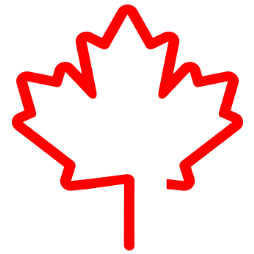 Canadá es innovador
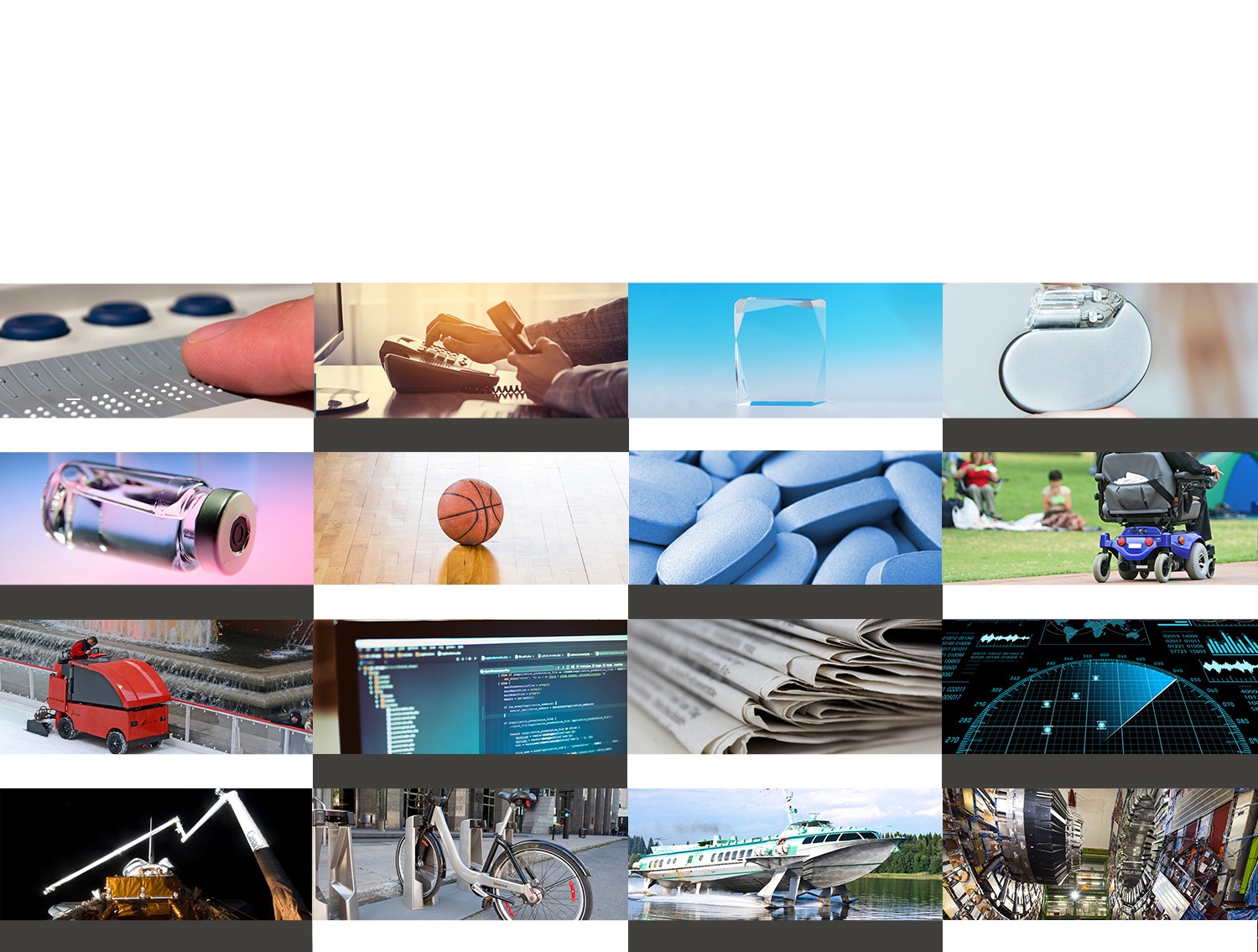 Braille computarizado
Plexiglás
Marcapasos cardíaco
Aparatos telefónicos
Insulina (descubrimiento)
Silla de ruedas eléctrica
3TC (medicamento antiVIH)
Básquetbol
Lenguaje de programación JAVA
Papel de periódico
Sonar
Zamboni
Sensor de partículas subatómicas ATLAS
Canadarm
Bicicletas Bixi
Hidroala
VIVE EN CANADÁ
[Speaker Notes: Interacciones sugeridas: 

Desde la canoa de corteza de abedul hasta el teléfono inteligente BlackBerry, Canadá es una nación construida a partir de la innovación.
Los siguientes son algunos de los numerosos avances innovadores y científicos realizados en Canadá: 

Modulación de amplitud 
Plotter (trazador) analítico (mapas en 3D)
Célula de sangre artificial
Teléfono inteligente BlackBerry
CADPAT (dispositivo de enmascaramiento canadiense)
Camuflaje digital
Canadarm (aeroespacio) 
Marcapasos cardíaco
Maniquies para práctica de RCP
Braile computarizado
Gen de la fibrosis quística (identificación)
Horno eléctrico
Silla de ruedas eléctrica
Coloración de películas
Bolsas para basura (polietileno)
Fármaco supresor del VIH 3TC
Hidroala
Tecnología IMAX
Insulina (descubrimiento)
Tiempo estándar internacional
Programación en JAVA
Ejercitador Jolly Jumper para bebés
Proceso de destilación del querosén
Animación con key frames (fotogramas clave)
Aspersor de riego
Papel sábana o de periódico
Sistema de clasificación postal (automático)
Prótesis de mano
Desarmador Robertson
Soplador de nieve
Moto de nieve
Teléfono
Aparato telefónico
Inyector de aceite para ejes de trenes]
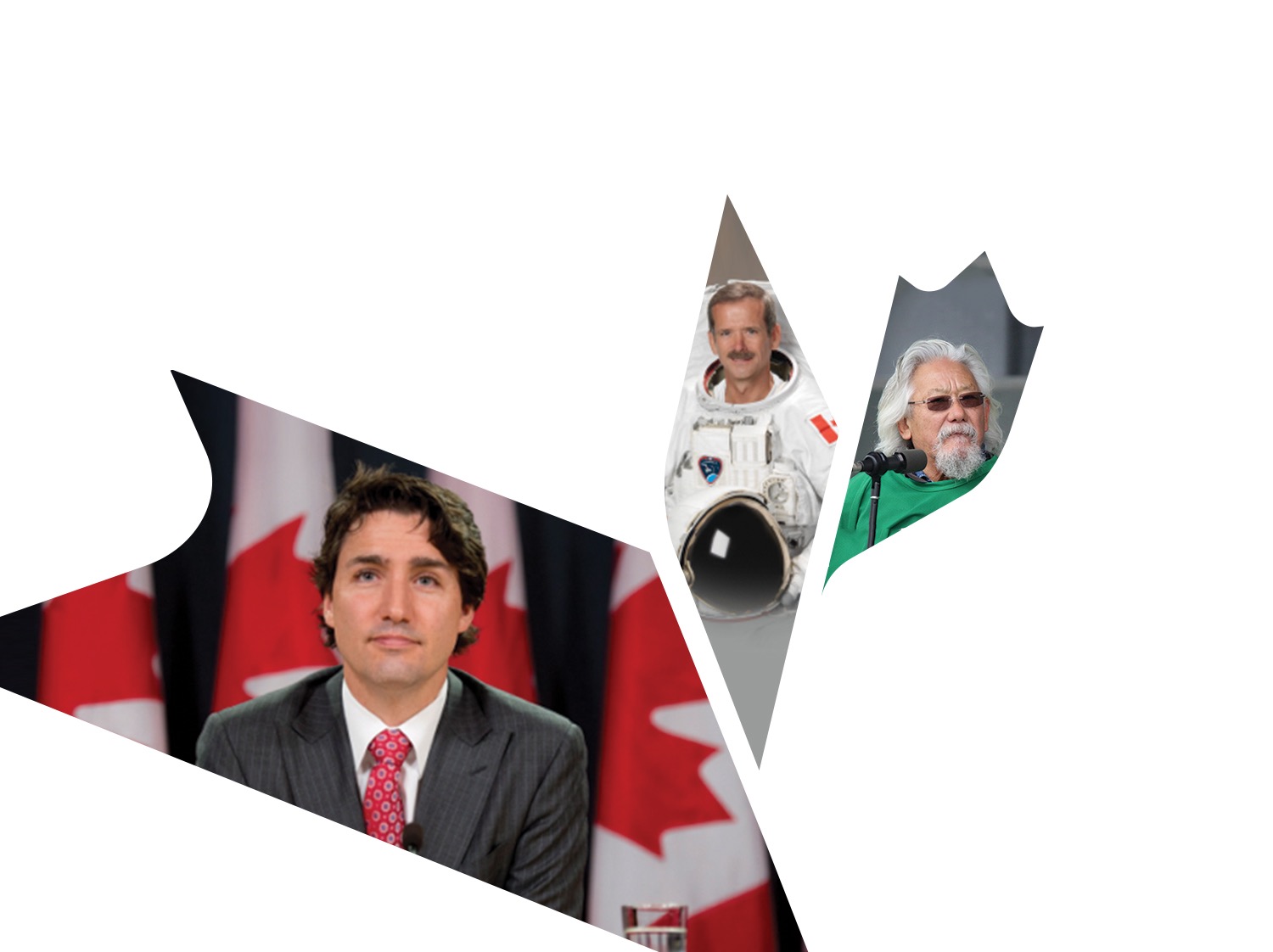 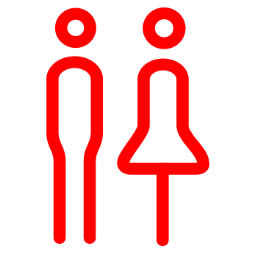 Canadienses que tal vez conozcas
Chris Hadfield Astronauta
David Suzuki Ambientalista
Justin Trudeau Primer Ministro
VIVE EN CANADÁ
[Speaker Notes: Interacciones sugeridas: 

Tal vez conozcas a estos canadienses famosos:

En fechas recientes, el Primer Ministro Trudeau ha estado presente en las noticias. Justin Pierre James Trudeau PC MP (nacido el 25 de diciembre de 1971) es un político canadiense, 23º primer ministro de Canadá y líder de su partido (Partido Liberal). [1][2] Es el segundo primer ministro más joven después de Joe Clark. Asimismo, como hijo primogénito de Pierre Trudeau, es el primer hijo de un ex primer ministro en ocupar el puesto. (Incluya de qué manera el Primer Ministro Trudeau puede ser reconocido en su país.)

Chris Hadfield es un astronauta retirado y primer canadiense en caminar en el espacio. Ingeniero y expiloto de guerra de la Real Fuerza Aérea de Canadá, Hadfield voló en dos misiones con transbordadores espaciales y fungió como comandante de la Estación Espacial Internacional. En 2013, después de ceder el mando de la Estación Espacial Internacional (y antes de regresar a su hogar), Hadfield lanzó un video musical grabado en la Estación, con una versión modificada de “Space Oddity” de David Bowie. [35][36] En enero del 2016 (poco después de la muerte de Bowie), el video alcanzó más de 28 millones de visitas en YouTube.

David Suzuki es un universitario canadiense, divulgador científico y activista ambientalista. Desde mediados de la década de los 70, Suzuki ha sido conocido por sus series de televisión y de radio, documentales y libros acerca de la naturaleza y el medio ambiente. Es más conocido como presentador del popular programa de ciencia de la cadena CBC La naturaleza de las cosas, programa que se emite desde hace muchos años y visto en más de cuarenta países. Asimismo, son bien conocidas sus críticas al gobierno, por no actuar para proteger el medio ambiente. 
Suzuki, veterano activista en la lucha para revertir el cambio climático, fue cofundador, en 1990, de la Fundación David Suzuki, cuyo objetivo es trabajar para “encontrar formas para que la sociedad viva en equilibrio con el mundo natural que nos sustenta”. Las prioridades de la fundación son: los océanos y la pesca sustentable, el cambio climático y las energías limpias, la sustentabilidad, y el Desafío de la Naturaleza de Suzuki. Asimismo, la fundación busca maneras de ayudar a proteger los océanos de las grandes mareas negras, como la que ocurrió en el Golfo de México. [1] Suzuki también fue director de la Asociación Canadiense de Libertades Civiles de 1982 a 1987.
Suzuki recibió el premio Right Livelihood (considerado el “Nobel alternativo”) en 2009. El legado, su libro de 2011, ganó el premio Nautilus. Es miembro de la Orden de Canadá. En 2004, David Suzuki se clasificó en quinto lugar en la lista de candidatos finalistas en una serie de la cadena CBC, en la cual se pidió a los espectadores que seleccionaran al canadiense más importante de todos los tiempos. Entre los finalistas, Suzuki era el único que aún estaba con vida. 

Otros canadienses famosos

Actores canadienses: nacidos en Canadá, criados en Canadá, que han obtenido la ciudadanía canadiense, son considerados del país o tienen una fuerte relación con Canadá
Fuente: https://www.youtube.com/watch?v=wubGbO6deNk
Además: John Candy, Kiefer Sutherland – Serie “24” (también es conocido como el nieto de Tommy Douglas, ex primer ministro de Saskatchewan, que estableció el sistema de salud universal en Canadá), Michael J. Fox, Donald Sutherland (Orgullo y Prejuicio y los Juegos del Hambre), Christopher Plummer (La novicia rebelde), Martin Short, Leslie Nielsen, etc.


Principales músicos canadienses: 

Justin Bieber
The Weeknd
Avril Lavigne
Drake 
Alanis Morissette
Neil Young
Oscar Peterson
Rush
Celine Dion
Leonard Cohen
Brian Adams
Joni Mitchell
Alessia Cara
Shawn Mendes
Shania Twain
The Band
The Tragically Hip
Arcade Fire
The Guess Who

Principales actores y actrices canadienses:

Jim Carrey (La máscara)
Michael Cera (Supercool)
Ryan Gosling (El Diario de Noah) 
Rachel McAdams (La Land, El Diario de Noah)
Keanu Reeves – se mudó a Toronto a los 7 años (Matrix)
Mike Myers (Austin Powers)
Hayden Christensen (precuelas de la Guerra de las Galaxias)
Cobie Smulders (Cómo conocí a tu madre)
Matthew Perry (Friends) 
Kim Cattrall (Sex and the City)
Cory Monteith (Glee)
Pamela Anderson
Ellen Page (Juno, X-Men)
William Shatner (Capitán Kirk –Viaje a las estrellas)
Ryan Reynolds (Deadpool)
Seth Rogen]
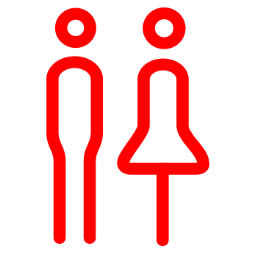 Canadienses que tal vez conozcas
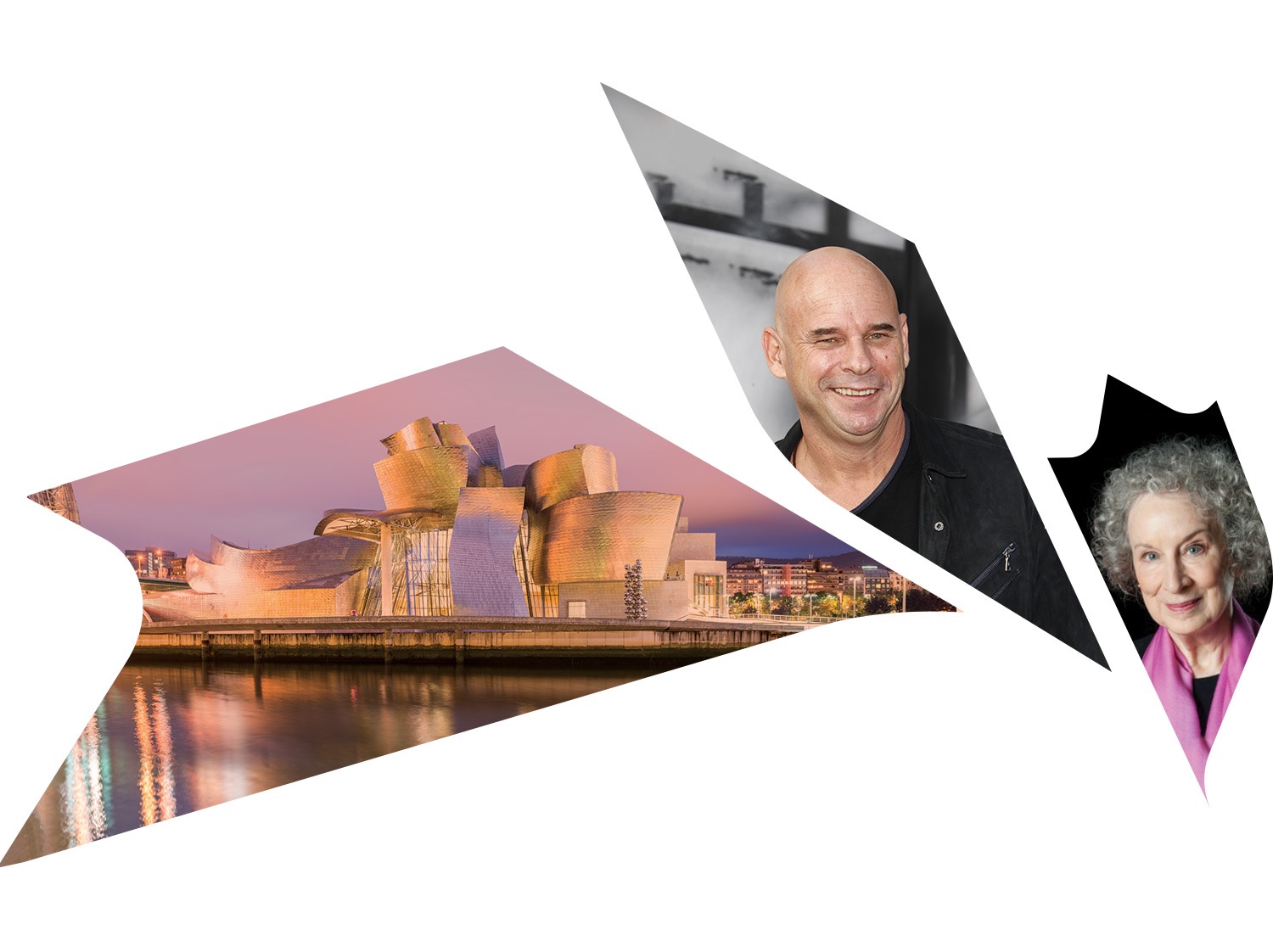 Guy Laliberté 
Fundador del 
Cirque du Soleil
Frank Gehry  Arquitecto
Margaret Atwood  Escritora
VIVE EN CANADÁ
[Speaker Notes: Interacciones sugeridas: 

Tal vez conozcas a otros creadores famosos: 

Frank Gehry es un arquitecto canadiense y estadounidense nacido en Canadá
Varios de sus edificios, incluyendo su residencia privada, se han transformado en atracciones reconocidas en todo el mundo. Sus trabajos fueron citados entre los más importantes de la arquitectura contemporánea en el World Architecture Survey de 2010, lo que llevó a que Vanity Fair lo etiquetara como “el arquitecto más importante de nuestro época”. [2] Los trabajos más reconocidos de Gehry incluyen el Museo Guggenheim de Bilbao, España (revestido de titanio) y la Sala de Conciertos Walt Disney, en el centro de Los Ángeles.

Guy Laliberté es un emprendedor canadiense y turista espacial, pero es más conocido como el cofundador y exdirector general del Cirque du Soleil. Con una fortuna neta estimada en US$2 600 millones (a marzo de 2012), Forbes lo consideró el 11o canadiense más rico y el 459o del mundo. 
Empezó como artista callejero, tocando el acordeón, caminando sobre zancos y tragando fuego. En 1984 fundó el Cirque du Soleil, compañía de circo canadiense cuyos espectáculos, desde entonces, han sido vistos por más de 90 millones de personas en todo el mundo. En 2006, Laliberté fue nombrado emprendedor del año por Ernst & Young . 

Margaret Atwood es una poeta, novelista, crítica literaria, ensayista y activista ambiental canadiense. Ha ganado varios premios de literatura (el Premio Arthur C. Clarke y el Premio de Literatura Príncipe de Asturias) y ha sido preseleccionada para el Premio Booker en cinco ocasiones, ganándolo una vez. 
Ganó el Premio del Gobernador General en dos ocasiones. 
En 2001 fue incluida en el Paseo de la Fama de Canadá. 
Asimismo, es fundadora del Writer’s Trust de Canadá, organización literaria sin fines de lucro que trata de alentar a la comunidad de escritores en Canadá. 
Entre sus innumerables contribuciones a la literatura canadiense se encuentra el haber sido patrona fundadora del Premio Griffin de Poesía.
Atwood también es inventora y desarrolladora de LongPen y de las tecnologías asociadas que facilitan la escritura robótica a distancia de documentos.


Otros canadienses famosos

Actores canadienses: nacidos en Canadá, criados en Canadá, que han obtenido la ciudadanía canadiense, son considerados del país o tienen una fuerte relación con Canadá
Fuente: https://www.youtube.com/watch?v=wubGbO6deNk
Además: John Candy, Kiefer Sutherland – Serie “24” (también es conocido como el nieto de Tommy Douglas, ex primer ministro de Saskatchewan, que estableció el sistema de salud universal en Canadá), Michael J. Fox, Donald Sutherland (Orgullo y Prejuicio y los Juegos del Hambre), Christopher Plummer (La novicia rebelde), Martin Short, Leslie Nielsen, etc.


Principales músicos canadienses: 

Justin Bieber
The Weeknd
Avril Lavigne
Drake 
Alanis Morissette
Neil Young
Oscar Peterson
Rush
Celine Dion
Leonard Cohen
Brian Adams
Joni Mitchell
Alessia Cara
Shawn Mendes
Shania Twain
The Band
The Tragically Hip
Arcade Fire
The Guess Who

Principales actores y actrices canadienses:

Jim Carrey (La máscara)
Michael Cera (Supercool)
Ryan Gosling (El Diario de Noah) 
Rachel McAdams (La Land, El Diario de Noah)
Keanu Reeves – se mudó a Toronto a los 7 años (Matrix)
Mike Myers (Austin Powers)
Hayden Christensen (precuelas de la Guerra de las Galaxias)
Cobie Smulders (Cómo conocí a tu madre)
Matthew Perry (Friends) 
Kim Cattrall (Sex and the City)
Cory Monteith (Glee)
Pamela Anderson
Ellen Page (Juno, X-Men)
William Shatner (Capitán Kirk –Viaje a las estrellas)
Ryan Reynolds (Deadpool)
Seth Rogen]
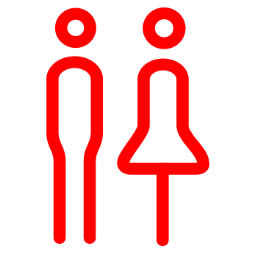 Canadienses que tal vez conozcas
Drake
Céline Dion
The Weeknd
VIVE EN CANADÁ
[Speaker Notes: Nota para el presentador: Celine Dion aparece en esta diapositiva y en la siguiente. En la siguiente se destacan algunos canadienses francófonos conocidos. Incluya solo una de estas dos diapositivas en la presentación, según el público que asista.

Interacciones sugeridas: 

Con seguridad has oído hablar de estos artistas famosos, que han alcanzado fama internacional y ya se han convertido en leyendas de la música, no sólo en Canadá, sino en todo el mundo. 

Céline Dion: 
Ganadora de 5 premios Grammy, ganadora de 2 premios Oscar y una de las intérpretes con mayores ingresos del mundo, Céline Dion es una de las más grandes cantantes de nuestro tiempo. Céline Dion es una de las artistas internacionales más amadas, con 35 años de exitosa carrera, durante la cual ha dejado una herencia de enormes éxitos.

Drake: 
El rapero Drake ha obtenido éxito internacional y colocó a Toronto en el mapa mundial. En la actualidad se encuentra en la cima de la escena musical del país y ha continuado colocando temas en las listas de éxitos en todo el mundo. Entre sus numerosos esfuerzos exitosos está el de ser uno de los fundadores de su propio y multimillonario sello musical OVO Sound y ser el “embajador de la marca” de los Raptors de Toronto, equipo de baloncesto de la NBA. Se ha convertido en una leyenda para el mundo del hip-hop.

The Weeknd:
Nativo de Toronto, The Weeknd ha logrado varios número uno en Canadá y en el mundo y continúa dándole forma a la escena del R&B con su estilo lleno de sentimiento.

Otros canadienses famosos

Actores canadienses: nacidos en Canadá, criados en Canadá, que han obtenido la ciudadanía canadiense, son considerados del país o tienen una fuerte relación con Canadá
Fuente: https://www.youtube.com/watch?v=wubGbO6deNk
Además: John Candy, Kiefer Sutherland – Serie “24” (también es conocido como el nieto de Tommy Douglas, ex primer ministro de Saskatchewan, que estableció el sistema de salud universal en Canadá), Michael J. Fox, Donald Sutherland (Orgullo y Prejuicio y los Juegos del Hambre), Christopher Plummer (La novicia rebelde), Martin Short, Leslie Nielsen, etc.


Principales músicos canadienses: 

Justin Bieber
The Weeknd
Avril Lavigne
Drake 
Alanis Morissette
Neil Young
Oscar Peterson
Rush
Celine Dion
Leonard Cohen
Brian Adams
Joni Mitchell
Alessia Cara
Shawn Mendes
Shania Twain
The Band
The Tragically Hip
Arcade Fire
The Guess Who

Principales actores y actrices canadienses:

Jim Carrey (La máscara)
Michael Cera (Supercool)
Ryan Gosling (El Diario de Noah) 
Rachel McAdams (La La Land, El Diario de Noah)
Keanu Reeves – se mudó a Toronto a los 7 años (Matrix)
Mike Myers (Austin Powers)
Hayden Christensen (precuelas de la Guerra de las Galaxias)
Cobie Smulders (Cómo conocí a tu madre)
Matthew Perry (Friends) 
Kim Cattrall (Sex and the City)
Cory Monteith (Glee)
Pamela Anderson
Ellen Page (Juno, X-Men)
William Shatner (Capitán Kirk –Viaje a las estrellas)
Ryan Reynolds (Deadpool)
Seth Rogen]
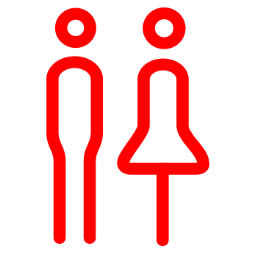 Canadienses que tal vez conozcas
Alessia Cara
Shawn Mendes
Ryan Gosling
VIVE EN CANADÁ
[Speaker Notes: Interacciones sugeridas: 

Con seguridad has oído hablar de estos artistas famosos, que han alcanzado fama internacional y ya se han convertido en leyendas de la música, no sólo en Canadá, sino en todo el mundo.

Shawn Mendes:
Cantante y autor canadiense también nacido en Toronto, Shawn Mendes empezó a tener seguidores en 2013 al colgar canciones en la aplicación Vine para compartir videos. Desde que firmó un contrato con Island Records en 2014, ha publicado dos álbumes completos y está logrando que Canadá se enorgullezca de su prometedora carrera musical.

Alessia Cara:
Alessia Cara fue descubierta en YouTube gracias a canciones que hicieron famosas otros artistas. En 2015 firmó un contrato con Def Jam Recordings y publicó su single “Here”, que fue acogido excelentemente por la crítica y se convirtió rápidamente en un éxito multitudinario por su voz excepcional y por la increíble familiaridad de la letra. Alessia ha sido candidata a numerosos premios y ganó el de la artista revelación del año en los premios Juno de 2016 y el de la mejor artista canadiense de los premios Much Music Video Awards.

Ryan Gosling:
Ryan Gosling ha tenido una exitosa carrera cinematográfica hasta ahora. Tras sus inicios en “The Mickey Mouse Club” del canal Disney en 1993, Ryan se convirtió en una estrella gracias a varias actuaciones cinematográficas excelentes, tales como “El Diario de Noah” y “Loco y estúpido amor”. También ha tenido incursiones en la industria musical a través de su gran labor en el musical “La La Land”, que le hizo ganar el premio Golden Globe al mejor actor en la categoría ‘Película musical o comedia’.
 

Otros canadienses famosos

Actores canadienses: nacidos en Canadá, criados en Canadá, que han obtenido la ciudadanía canadiense, son considerados del país o tienen una fuerte relación con Canadá
Fuente: https://www.youtube.com/watch?v=wubGbO6deNk
Además: John Candy, Kiefer Sutherland – Serie “24” (también es conocido como el nieto de Tommy Douglas, ex primer ministro de Saskatchewan, que estableció el sistema de salud universal en Canadá), Michael J. Fox, Donald Sutherland (Orgullo y Prejuicio y los Juegos del Hambre), Christopher Plummer (La novicia rebelde), Martin Short, Leslie Nielsen, etc.


Principales músicos canadienses: 

Justin Bieber
The Weeknd
Avril Lavigne
Drake 
Alanis Morissette
Neil Young
Oscar Peterson
Rush
Celine Dion
Leonard Cohen
Brian Adams
Joni Mitchell
Alessia Cara
Shawn Mendes
Shania Twain
The Band
The Tragically Hip
Arcade Fire
The Guess Who

Principales actores y actrices canadienses:

Jim Carrey (La máscara)
Michael Cera (Supercool)
Ryan Gosling (El Diario de Noah) 
Rachel McAdams (La Land, El Diario de Noah)
Keanu Reeves – se mudó a Toronto a los 7 años (Matrix)
Mike Myers (Austin Powers)
Hayden Christensen (precuelas de la Guerra de las Galaxias)
Cobie Smulders (Cómo conocí a tu madre)
Matthew Perry (Friends) 
Kim Cattrall (Sex and the City)
Cory Monteith (Glee)
Pamela Anderson
Ellen Page (Juno, X-Men)
William Shatner (Capitán Kirk –Viaje a las estrellas)
Ryan Reynolds (Deadpool)
Seth Rogen]
Canadienses que han ganado el Premio Nobel
Alice Munro   Premio Nobel de Literatura (2013)
Jack William Szostak  Premio Nobel de Fisiología o Medicina (2009)
Bertram Neville Brockhouse  l  1918  – 2003Premio Nobel de Física (1994)
VIVE EN CANADÁ
[Speaker Notes: Interacciones sugeridas: 

Éstos son sólo algunos de los canadienses que han ganado Premios Nobel en diversas categorías. Algunas veces, las innovaciones comienzan como una curiosidad espontánea. Son la prueba de que la perseverancia puede dar buenos frutos. Estos canadienses aún siguen en Canadá o realizaron la mayor parte de su investigación en Canadá. 

Canadá ofrece oportunidades de becas para apoyar a las mejores y más brillantes personas que llegan a Canadá. Explora nuestra base de datos en: www.schlarships.gc.ca, por país de origen, para descubrir las posibilidades de becas, alianzas o financiamiento disponibles. Éstas son para: 
Estudiantes e investigadores de postdoctorado: apoyos disponibles para estudiantes extranjeros para estudiar e investigar en Canadá;
Académicos e investigadores: apoyos para que académicos lleven a cabo sus investigaciones en Canadá o en el extranjero;
Instituciones académicas: apoyos para estudiar en Canadá.


Antecedentes (respuestas)

Alice Munro
1931- 
Premio del Gobernador General (1968, 1978, 1986)
Premio Giller (1998, 2004)
Premio Man Booker International (2009)
Premio Nobel de Literatura (2013)

Jack William Szostak
1952-
Premio Nobel de Fisiología o Medicina (2009)
Premio Lasker (2006)
Premio NAS de Biología Molecular (1994)


Bertram Neville Brockhouse
1918 - 2003 
Premio Oliver E. Buckley en Materia Condensada (1962)
Medalla y premio Duddell (1963)
FRS (1965)[1]
Medalla del conservador Henry Marshall (1973)
Premio Nobel de Física (1994)]
Canadienses que han ganado el Premio Nobel
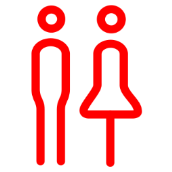 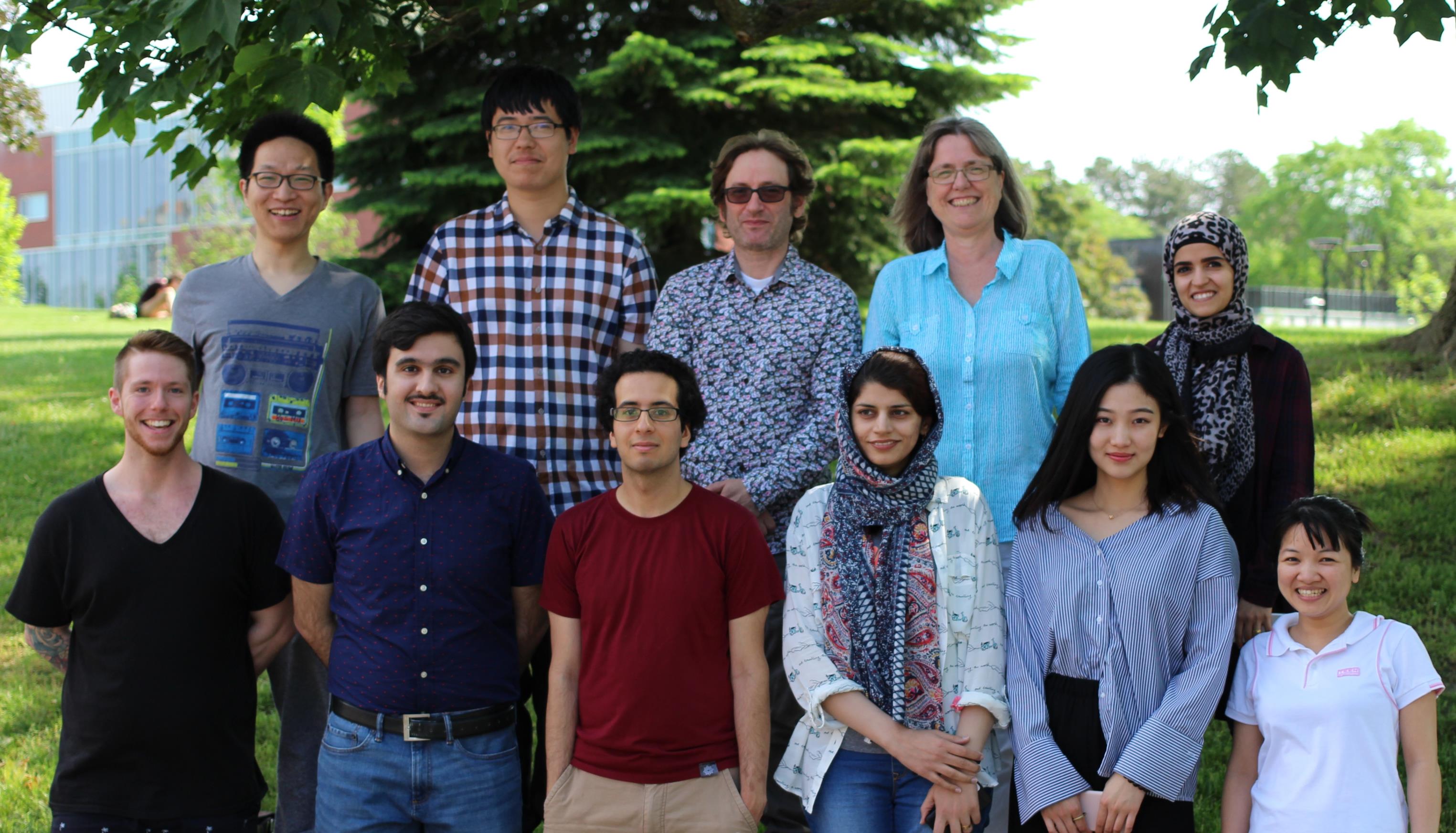 Henry Taube  l  1915  –  2005  Premio Nobel de Química (1983)
Donna StricklandPremio Nobel de Física (2018)
Lester B. Pearson  l  1897 – 1972 Premio Nobel de la Paz (1957)
VIVE EN CANADÁ
[Speaker Notes: Interacciones sugeridas: 

Éstos son sólo algunos de los canadienses que han ganado Premios Nobel en diversas categorías. Algunas veces, las innovaciones comienzan como una curiosidad espontánea. Son la prueba de que la perseverancia puede dar buenos frutos. Estos canadienses aún siguen en Canadá o realizaron la mayor parte de su investigación en Canadá.


Canadá ofrece oportunidades de becas para apoyar a las mejores y más brillantes personas que llegan a Canadá. Explora nuestra base de datos en: www.schlarships.gc.ca, por país de origen, para descubrir las posibilidades de becas, alianzas o financiamiento disponibles. Éstas son para: 
Estudiantes e investigadores de postdoctorado: apoyos disponibles para estudiantes extranjeros para estudiar e investigar en Canadá;
Académicos e investigadores: apoyos para que académicos lleven a cabo sus investigaciones en Canadá o en el extranjero;
Instituciones académicas: apoyos para estudiar en Canadá.



Antecedentes (respuestas)

Donna Strickland
1959-
Premio de Excelencia del Primer Ministro (1999)
Premio Nobel de Física (2018)

Henry Taube
1915-2005
Medalla Nacional de Ciencia (1976)
Premio Nobel de Química (1983)
Premio NAS de Ciencias Químicas (1983)
Medalla Priestley (1985)


Lester B. Pearson
1897 - 1972
Premio Nobel de la Paz (1957)]
Vive en CanadáParticipa en el arte, la arquitectura, la cocina, el estilo de vida y la cultura.
LIVE
VIVE EN CANADÁ
[Speaker Notes: Interacciones sugeridas: 

Canadá es un país moderno, con una historia de gran diversidad, tecnología de punta, interesante vida urbana, aventura activa, cultura y herencia y naturaleza y vida silvestre. Todo esto enmarcado en cuatro hermosas estaciones. Éstas son sólo unas pocas imágenes de las experiencias que puedes vivir en Canadá.

Los canadienses aman la naturaleza, los deportes y a Canadá.

A los canadienses les gusta celebrar. Existen muchos festivales, de costa a costa, tales como: 
Festival Internacional de Cine de Toronto
Just for Laughs (comedia)
Festival del Orgullo Gay
Calgary Stampede (festival vaquero)
Juegos Panamericanos (2015)
Festival Internacional de Jazz de Montreal]
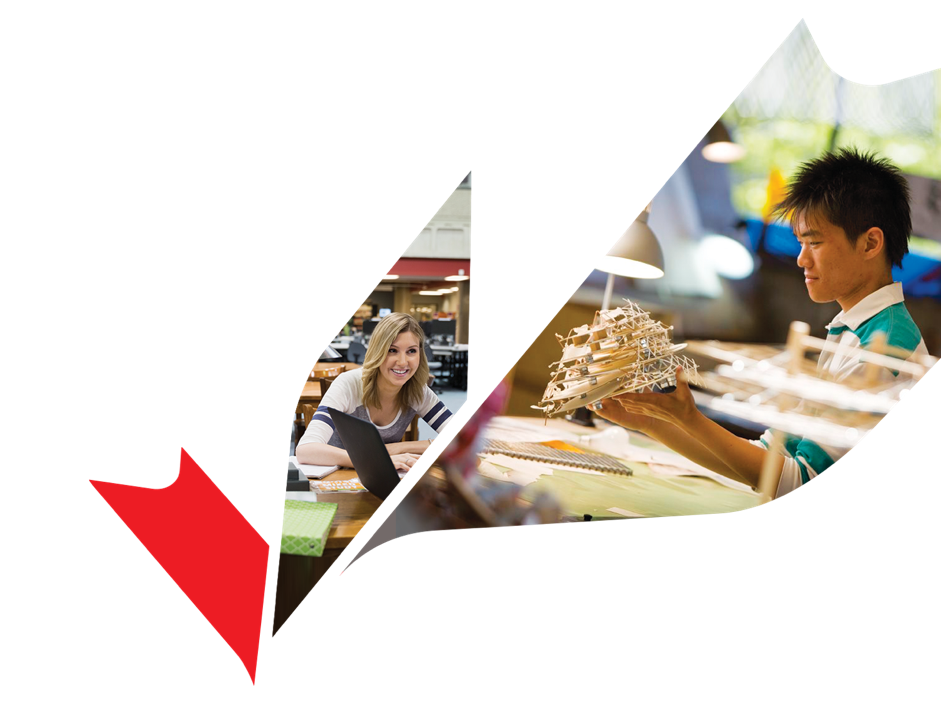 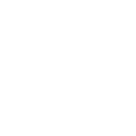 Aprende en Canadá
Educación en Canadá
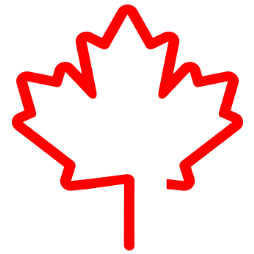 Costo de vida competitivo, en comparación con otros destinos de primer nivel
Canadá es el 3er país del mundo en materia de educación y el 1o por su calidad de vida 
– US News & World Report’s 2018 Best Countries Report
I+D colaborativa de categoría mundial: responsable del 2,8 %  de la investigación científica en todo el mundo
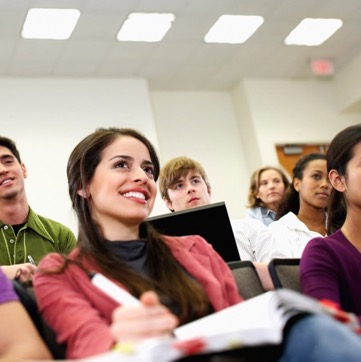 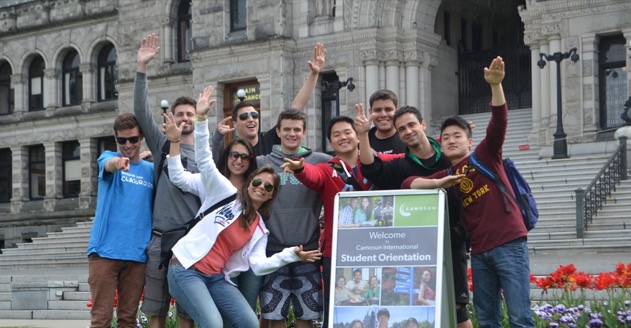 APRENDE EN CANADÁ
[Speaker Notes: Interacciones sugeridas: 

Continuación del primer punto: Canadá es el 1er país del mundo por su calidad de vida, el 3o por la calidad de la educación, el 7o por las facilidades a los emprendedores y el 2o en términos generales.

Continuación del segundo punto: aunque la población canadiense sólo constituye el 0,5 % de la población mundial, Canadá produce el 2,8 % de la investigación científica internacional.

Los campus postsecundarios canadienses (colegios, instituciones politécnicas y universidades), equipados con bibliotecas electrónicas, instalaciones deportivas de categoría olímpica, salas de concierto públicas y galerías, ofrecen enormes posibilidades de combinar estudios y ocio.

Además, existen numerosas posibilidades de conocer personas afines y de adquirir una valiosa experiencia gracias a las emisoras de radio, publicaciones y empresas estudiantiles.

Las instituciones postsecundarias están perfectamente equipadas con la tecnología informática más moderna, tanto para enseñar como para aprender. Los estudiantes tienen acceso a la tecnología más avanzada.

Continuación del tercer punto: El costo de la vida en las ciudades canadienses es competitivo en comparación con otros destinos de primer orden, tal y como puede verse en la clasificación Mercer sobre el costo anual de la vida (https://mobilityexchange.mercer.com/Insights/cost-of-living-rankings#rankings)]
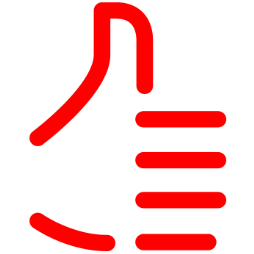 Instituciones clasificadas entre las mejores
9 universidades canadienses están entre las 200 mejores del mundo-  Lista de las mejores universidades del mundo según   la revista Times (2019)
3 escuelas de administración de empresas canadienses figuran entre las 100 mejores del mundo- Clasificación mundial de MBA, Financial Times (2018)
Las escuelas técnicas y las universidades canadienses realizan aproximadamente 38 % de toda la I+D de Canadá, más que en otros países de la OCDE
Los estudiantes de secundaria canadienses destacan en ciencias, lectura y matemáticas en los exámenes PISA (OCDE, 2015)
APRENDE EN CANADÁ
[Speaker Notes: Interacciones sugeridas: 

Las escuelas secundarias y las instituciones postsecundarias de Canadá ocupan constantemente los primeros lugares de las clasificaciones internacionales y nuestros estudiantes obtienen continuamente las puntuaciones más altas en las evaluaciones internacionales. La alta calificación de nuestros educadores y la eminencia de nuestros catedráticos en sus campos han creado condiciones de aprendizaje que fomentan la creatividad y el desarrollo intelectual.
 
Se estima que el sector de la educación superior en Canadá (politécnicos y universidades) realizan el 38 % de toda la I+D en Canadá.
http://stats.oecd.org/Index.aspx?DataSetCode=GERD_FUNDS
Las escuelas técnicas y las universidades están incluidas en la definición de la OCDE de "educación superior": http://stats.oecd.org/glossary/detail.asp?ID=2315 
 
Además, las instituciones postsecundarias canadienses ofrecen excelentes instalaciones, desde bibliotecas en línea e instalaciones deportivas de categoría olímpica hasta salas de concierto y galerías de arte públicas.

 3 universidades canadienses estuvieron entre las 50 mejores en la clasificación QS World University Ranking de 2018.
 4 universidades canadienses estuvieron entre las 100 mejores en la clasificación ARWU Shangai Ranking de 2018.
 9 universidades canadienses estuvieron entre las 200 mejores según la clasificación mundial de universidades de 2018 de la revista Times.
 3 escuelas canadienses estuvieron entre las 100 mejores escuelas de administración de empresas según la clasificación mundial del Financial Times (Reino Unido) en 2018.
 Los estudiantes canadienses están constantemente entre los mejores del mundo y ocupan el 7º lugar en ciencias, el 2º lugar en lectura y el 10º lugar en matemáticas (OCDE, PISA 2015).


Es importante saber que no existen clasificaciones oficiales de las universidades canadienses. Sin embargo, sí existen algunas clasificaciones de las facultades canadienses (un ejemplo es la revista Canadian Lawyer, que clasifica las facultades de Derecho del país).
Puede que se haya oído hablar de la clasificación de universidades que efectúa la revista Maclean. Las clasificaciones de Maclean constituyen puntos de vista no oficiales emitidos por una empresa de medios de comunicación privada; son de naturaleza general y no por facultades. 
El Gobierno de Canadá no avala oficialmente la clasificación de universidades de la revista Maclean. De hecho, algunas universidades no participan debido a sus dudas sobre la recopilación y la evaluación de los datos. Es importante explicar que la calidad de la educación es alta en todos los puntos del país y que los estudiantes deben hacer su elección basándose en el programa de licenciatura que mejor responda a sus propios intereses.

Maclean también publica anualmente una guía de los programas de las escuelas técnicas y universidades, al igual que una guía completa de las escuelas técnicas. En el apartado sobre educación del portal en línea de esta publicación se pueden encontrar numerosos testimonios, así como información sobre los aspectos más destacados de los programas.]
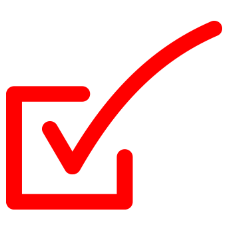 Una educación de calidad constante
Canadá es uno de los países con mayor inversión per cápita en la educación postsecundaria.
Canadá es el país de la OCDE con mayor tasa de población adulta con educación postsecundaria.
La calidad de la educación es alta en todas las provincias y los territorios
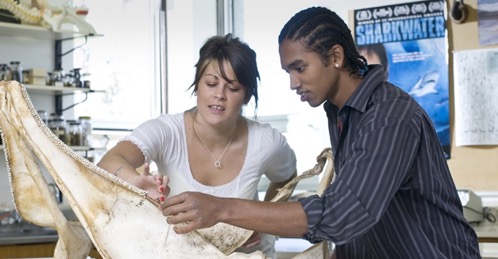 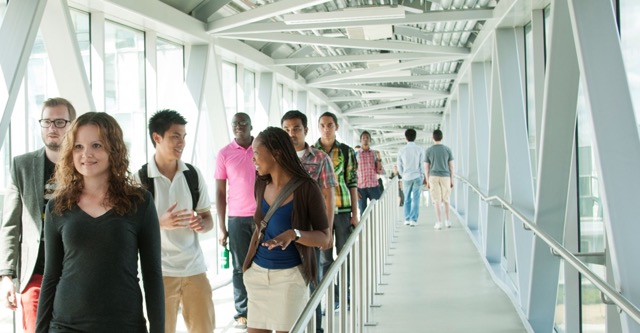 APRENDE EN CANADÁ
[Speaker Notes: Interacciones sugeridas: 

 En Canadá, la educación postsecundaria es responsabilidad de los gobiernos provinciales y territoriales. Cada provincia y territorio cuenta con sus propias leyes, políticas y mecanismos para asegurar la calidad, que también se utilizan para garantizar la calidad de la amplia gama de instituciones postsecundarias del país. 

 Los sistemas educativos descentralizados de Canadá permiten impartir una educación que se adapta a las diferentes necesidades de muy diversas poblaciones estudiantiles en un país que es vasto y complejo.

Las estructuras básicas de los sistemas educativos provinciales y territoriales son similares en todo Canadá . Toda estructura básica consta de tres niveles: primaria, secundaria y postsecundaria. La educación primaria y la educación secundaria son universales y gratuitas en todo el país.  

La educación postsecundaria —que es la que se imparte en universidades, escuelas técnicas, instituciones politécnicas e institutos— corre por cuenta de instituciones públicas y privadas. Estas instituciones pueden estar “reconocidas”, “autorizadas”, “registradas” o “aprobadas” por el gobierno.


- Canadá consagra una gran parte de su gasto público a educación y gasta más en este capítulo, en porcentaje con respecto al PIB, que el promedio de países de la OCDE.

- Canadá es uno de los países con mayor nivel educativo. Según la publicación Education at a Glance 2018 de la OCDE,  el 61 % de la población canadiense entre 25 y 34 años ha obtenido un título de educación superior, lo cual constituye la tasa más alta entre los países de la OCDE después de Corea (70 %)]
Las instituciones canadienses ofrecen numerosas titulaciones diferentes
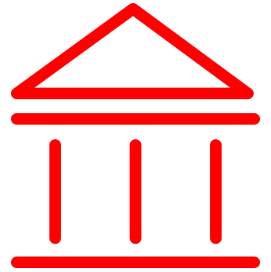 APRENDE EN CANADÁ
[Speaker Notes: Tabla:

 
				TÍTULOS
 
 
		DOCTORADO	MAESTRÍA	LICENCIATURA	CERTIFICADO	DIPLOMA	IDIOMA
UNIVERSIDADES	SÍ		SÍ	SÍ		SÍ		SÍ	SÍ


INSTITUTOS 
POLITÉCNICOS  
COMUNITARIOS/ 
CEGEPS		NO		NO	SÍ		SÍ		SÍ	SÍ


INSTITUCIONES 
PRIVADAS 
AUTORIZADAS PARA 
OTORGAR TÍTULOS
UNIVERSITARIOS	NO		NO	SÍ		SÍ		SÍ	SÍ

ESCUELAS DE 
ENSEÑANZA
SUPERIOR 
PRIVADAS		NO		NO	NO		SÍ		SÍ	SÍ

ESCUELAS 
PRIMARIAS 
Y SECUNDARIAS	NO		NO	NO		NO		SÍ	SÍ

ESCUELAS DE
IDIOMAS		NO		NO	NO		NO		NO	SÍ




Interacciones sugeridas: 

Las instituciones postsecundarias emiten títulos, diplomas y certificados, dependiendo de la naturaleza de dichas instituciones y de la duración de los programas. 
En las universidades y en los institutos universitarios de educación superior, se pone el énfasis en los programas de licenciatura. Los institutos de educación superior, los institutos y otras instituciones ofrecen una amplia gama de titulaciones, desde los diplomas y certificados hasta los programas de postgrado. Asimismo, muchos institutos de educación superior e institutos ofrecen títulos en áreas de especialización particulares; tales títulos pueden ser títulos de dos años con título asociado, tres o cuatro años de licenciatura o cuatro años con título de licenciatura aplicada. 

Ahora, veremos más de cerca cada uno de los sectores.]
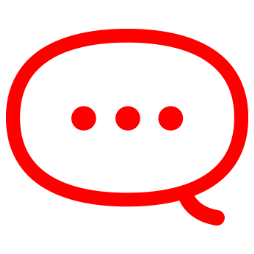 Aprende inglés y/o francés
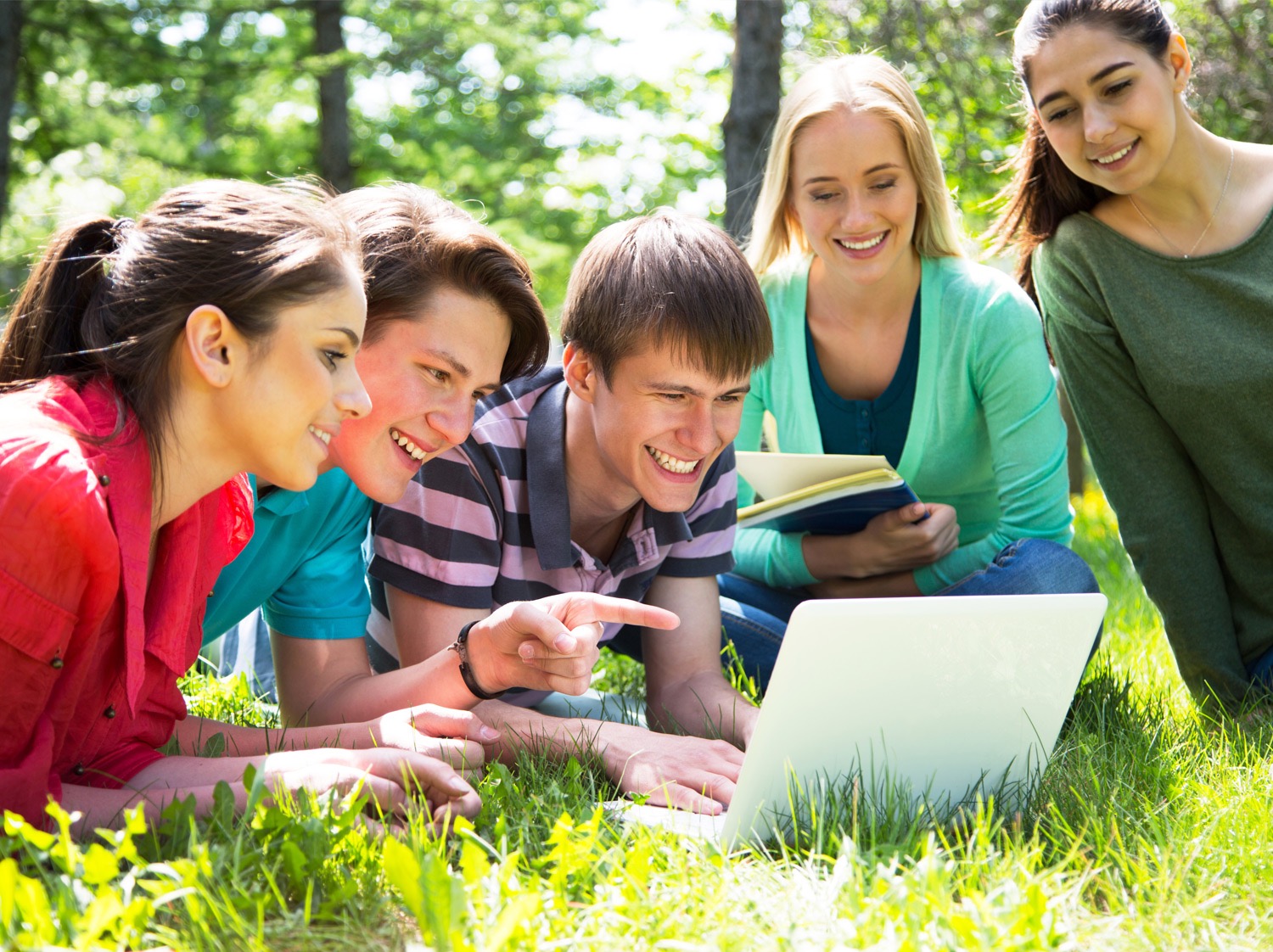 Canadá es oficialmente bilingüe y tiene una larga tradición de enseñanza, tanto de inglés como de francés, como segundo idioma.
Los programas a medida ofrecen una vía de acceso a la educación superior.
Los tipos de programa incluyen: inglés/francés general, académico o técnico, campamentos de idiomas de verano/invierno, programas de capacitación de docentes (CELTA, TESL, TESOL), y preparación para exámenes.
Aprender inglés o francés amplía tus posibilidades educativas y laborales
APRENDE EN CANADÁ
[Speaker Notes: Interacciones sugeridas: 

 El hecho de que Canadá sea un país bilingüe, que sea tradicionalmente un país de inmigrantes y que cuente con una política que fomenta la diversidad multicultural le proporciona una amplia experiencia en la enseñanza de inglés y francés.
 De hecho, el idioma es una de las piedras angulares de la identidad nacional de Canadá.
 En lo que respecta al idioma, somos mucho más exigentes que cualquier otro país en el mundo. Para ingresar a una universidad o institución de educación superior, necesitas tener una puntuación alta en idiomas, de modo que nuestros programas de idiomas son de primerísima categoría.

- Las escuelas de idiomas ofrecen diferentes tipos de programas, incluyendo: 
ESL/FSL general
Académico, negocios, turismo/verano/invierno


- El gobierno de Canadá prefiere a las instituciones privadas de idiomas que han sido acreditadas por la asociación Languages Canada. Para encontrar un programa en el sitio web LC, busca en la opción APPROVED PROGRAMS ((http://www.languagescanada.ca/en/study). Si un programa NO está en esta página, quiere decir que no está acreditado y que no está protegido.

	
Para responder preguntas acerca de la acreditación: el sistema de acreditación comprende exámenes en las siguientes áreas: 
	
Servicios a estudiantes, profesores, programa de estudios, mercadotecnia y promoción, administración, admisión de estudiantes. Las políticas y directrices de los programas de familias anfitrionas también son examinadas durante el proceso de acreditación. Éstas deben estar claramente expuestas.



Los exámenes incluidos en los programas de preparación incluyen: 
Cambridge Test
•CanTEST
•CAEL
•IELTS
•TOEFL
•TOEIC]
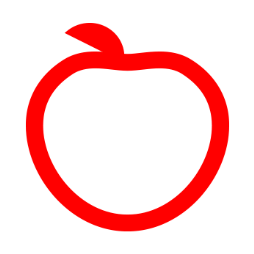 Educación primaria y secundaria
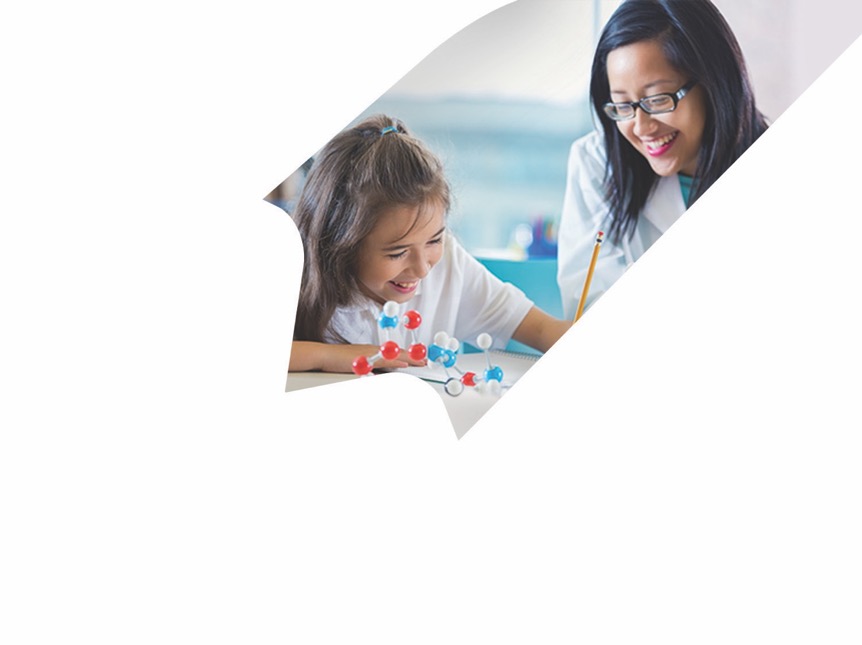 Las escuelas primarias y secundarias ofrecen un entorno propicio, centrado en las necesidades del estudiante.
Las escuelas prefieren una proporción baja entre estudiantes y maestros.
Los graduados de preparatoria se destacan en ciencias, lectura y matemáticas (PISA, OCDE)
La enseñanza tiene un nivel de calidad constante: los estudiantes están bien preparados para asistir a la universidad o institución de educación superior de su elección.
APRENDE EN CANADÁ
[Speaker Notes: Interacciones sugeridas: 


Algunos hechos
- La educación primaria y secundaria sigue un programa de estudios aprobado por el gobierno y emplea sólo a maestros certificados por el gobierno (muchos de los cuales cuentan con licenciaturas)
- En la mayoría de las provincias, la educación abarca un programa de primaria-secundaria de 12 años.
- En Quebec, el programa de primaria-secundaria tiene una duración de 11 años, seguidos por el CÉGEP.
- Por lo general, el año escolar va de septiembre a junio (sistemas público y privado)
 La admisión puede requerir un examen de ingreso, expedientes y, algunas veces, un examen de idioma.

Características clave: 
- El enfoque de enseñanza está centrado en el estudiante, de modo que se hace todo lo posible para apoyar al estudiante en sus logros y éxitos.
- Las escuelas ofrecen un entorno propicio, centrado en las necesidades del estudiante, por medio de servicios estudiantiles y pedagógicos tales como: asesoramiento, asesores académicos y profesionales, participación de la comunidad, aprendizaje para necesidades especiales, sesiones de tutoría, etc.
 Las escuelas canadienses están plenamente conscientes de que el apoyo constante es esencial para maximizar el éxito de los estudiantes extranjeros, tanto en la escuela y con las familias anfitrionas, como en la vida en los internados. 
Las escuelas primarias y secundarias suelen ofrecer apoyo para los estudiantes extranjeros: inglés como segunda lengua (ESL) o francés  como segunda lengua (FSL).]
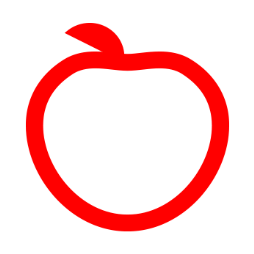 Educación primaria y secundaria
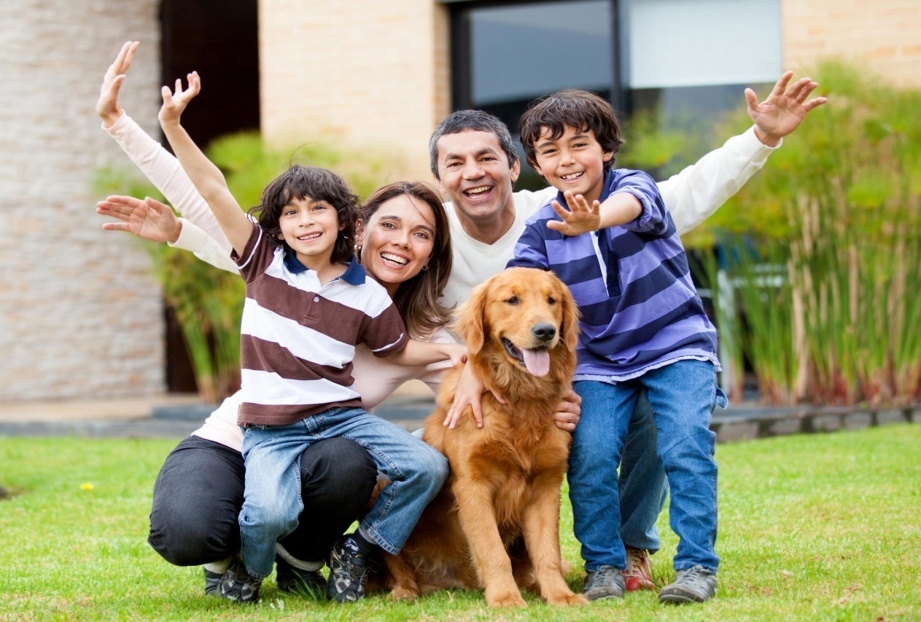 Existe una amplia gama de opciones: escuelas públicas, privadas e independientes
Las escuelas cuentan con acreditación de las provincias y aprobación del gobierno
Los diplomas de las preparatorias canadienses son reconocidos en todo el mundo
Las familias anfitrionas son cordiales, protectoras y consideradas. Se las analiza y elige con sumo cuidado.
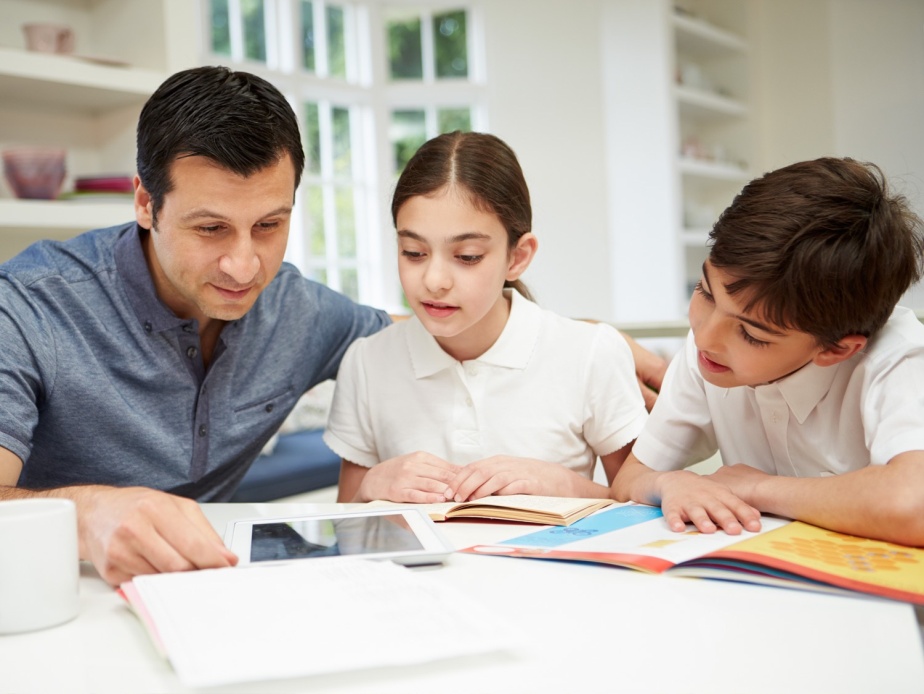 APRENDE EN CANADÁ
[Speaker Notes: Interacciones sugeridas: 

Algunas características clave del sector K-12: 
Las escuelas públicas ofrecen programas diurnos de educación mixta (niños y niñas).
Las escuelas privadas también ofrecen educación mixta (niños y niñas), pero algunas sólo ofrecen educación para niños o niñas. 
Las escuelas públicas tienen programas de familias anfitrionas para estudiantes extranjeros. 
Las escuelas privadas tienen programas de familias anfitrionas, pero algunas ofrecen sistema de internado de tiempo completo.  

Ventajas de vivir con una familia anfitriona. El estudiante:
- está completamente inmerso en la cultura local,
- tiene más posibilidades de escuchar a hablantes nativos de inglés y/o francés y de hablar con ellos,
 es atendido, supervisado y apoyado en todos los aspectos de la escuela/vida hogareña,
 tendrá garantizada su alimentación diaria,
 vivirá con una familia canadiense y así tendrá la posibilidad de mejorar sus competencias de conversación en inglés y experimentará la vida de una familia canadiense típica.]
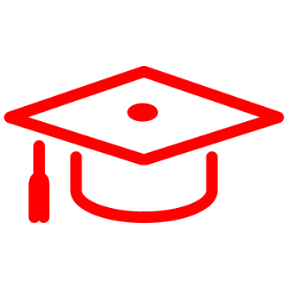 Estudios universitarios
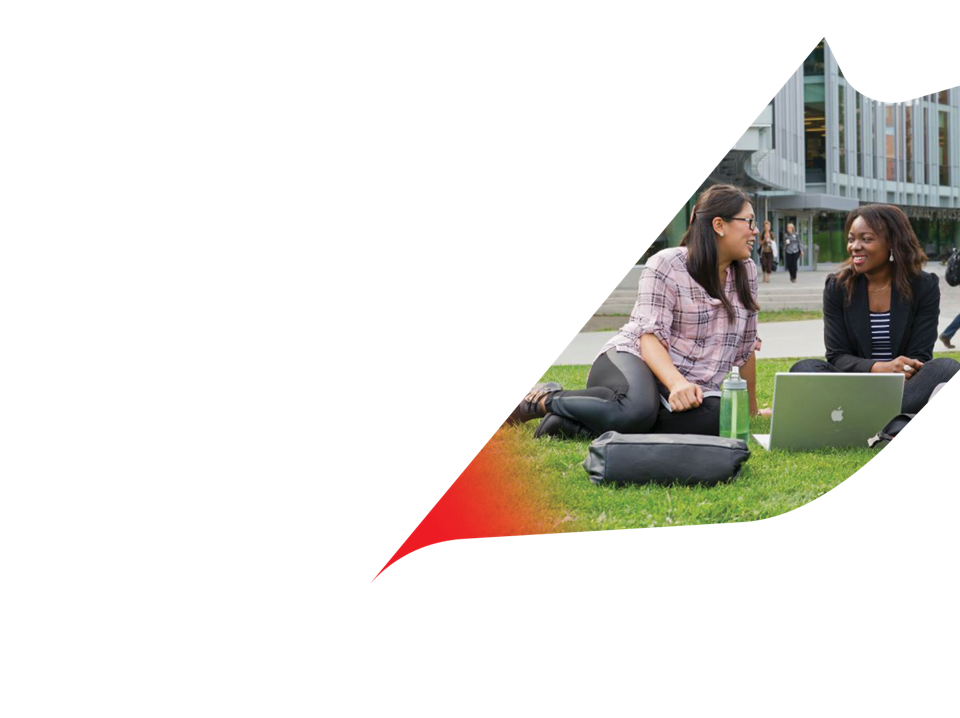 Extraordinaria selección de programas con calidad asegurada: más de 15000 programas de licenciatura y postgrado, en más de 100 universidades e instituciones universitarias de educación superior
Instituciones que abarcan desde grandes universidades de investigación intensiva, hasta pequeños campus que ofrecen programas de licenciatura
Profesores atentos y consagrados
Tecnología e investigación de punta
Opciones de educación cooperativa y prácticas profesionales
APRENDE EN CANADÁ
[Speaker Notes: Interacciones sugeridas: 

Las universidades canadienses están vinculadas con la comunidad internacional por medio de numerosos acuerdos activos, lo cual facilita el intercambio de estudiantes, profesores, personal y planes de estudios, así como programas de investigación conjunta y títulos conjuntos.

Los diversos programas van desde biotecnología, negocios, ciencia de la computación, humanidades, estudio de los medios y enfermería, hasta ingeniería, agricultura, títulos de primer ciclo, bellas artes y artes escénicas y, con frecuencia, una combinación de dos o tres intereses.

Ejemplos: Investigación y gestión de los ecosistemas de los crustáceos (Vancouver Island University); Instituto Marino (Memorial University); Producción de cultivos (Saskatchewan); curso en línea de odontología forense (McGill)]
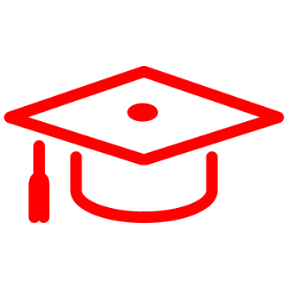 Estudios universitarios
Opciones de titulación que responden a tus necesidades
Otras opciones: 
títulos profesionales, certificados y diplomas, programas cortos centrados en la carrera
Doctorado: tres a cinco años de estudio, incluyendo una tesis; por lo general,  posterior a una maestría
Licenciatura: por lo general, tres o cuatro años de estudios universitarios
Maestría: uno o dos años de estudios después de obtener la licenciatura, incluyendo una tesis, práctica o investigación, o un programa basado en un curso.
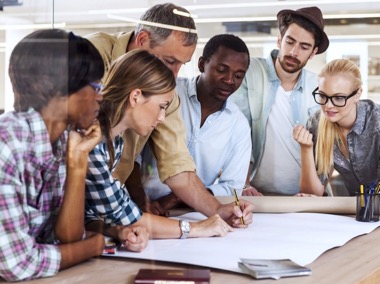 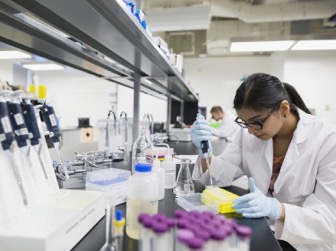 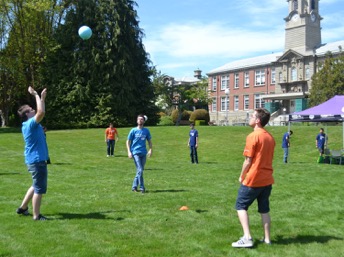 APRENDE EN CANADÁ
[Speaker Notes: Interacciones sugeridas: 

Los títulos siguen el sistema de licenciatura/maestría/doctorado y son equivalentes a los de Estados Unidos y los países de la Commonwealth. Para ser admitido, por lo general, es necesario contar con el título del grado anterior. 

Muchas universidades también ofrecen cursos con certificados y diplomas, con nivel de licenciatura y postgrado, así como programas cortos centrados en la carrera. 
-Los sitios web de las universidades son la mejor fuente de información acerca de los programas y los cursos impartidos en las universidades.

- A los estudiantes con nivel de bachillerato (baccaluareate) o licenciatura (bachelor) se los conoce como estudiantes no licenciados.
Se asiste a las universidades después de, al menos, 12 años de asistir a la escuela o después de haber concluido con éxito el programa de escuelas secundarias (o, en el caso de Quebec, dos años en un CÉGEP (instituto de enseñanza general y profesional)). Éste es el requisito normal para ser admitido en un programa de estudios de licenciatura. 

Ten en cuenta que algunas universidades son denominadas institutos de educación superior y que unos pocos son llamados institutos universitarios o escuelas. 

Por lo general, los títulos de licenciatura requieren de tres a cuatro años de estudio a tiempo completo, dependiendo de la provincia o de si el programa es general o especializado (títulos de bachillerato especializados). En algunas universidades, los títulos con especialización pueden requerir un año más de estudio.]
Una cultura de investigación floreciente
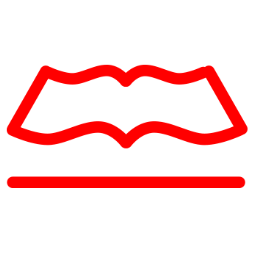 El índice de investigación nacional realizada por las escuelas técnicas y las universidades canadienses es más alto que el de la mayoría de los países de la OCDE y del G7
La industria canadiense invierte más en I+D en el campo de la educación superior que ningún otro país del G7
Aunque la población de Canadá representa tan sólo el 0,5 % de la población mundial, los investigadores canadienses publican el 2,8 % de los artículos científicos de todo el mundo
Porcentaje de la investigación nacional realizada por escuelas técnicas y universidades
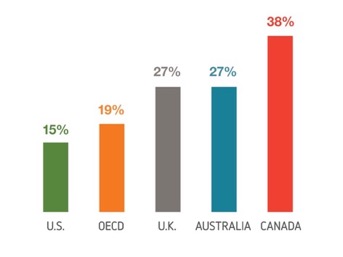 APRENDE EN CANADÁ
[Speaker Notes: Interacciones sugeridas:

Entre los países de la OCDE, Canadá es donde el sector de la educación superior (escuelas técnicas y universidades) realiza el más alto porcentaje de la investigación nacional: http://stats.oecd.org/Index.aspx?DataSetCode=GERD_FUNDS. Esto incluye tanto a escuelas técnicas como a universidades: http://stats.oecd.org/glossary/detail.asp?ID=2315

En el campo de la investigación en Canadá, el sector postsecundario es el segundo en importancia. En 2015, las instituciones de educación superior realizaron cerca del 38 % de las actividades de I+D, según la publicación Education at a Glance 2016 de la OCDE. En Canadá, más de un tercio de la investigación se lleva a cabo en las universidades. 

El el campo de la investigación en Canadá, el sector universitario ocupa el 2º lugar en importancia, después del sector privado. 

En términos de impacto mundial sobre la ciencia, Canadá se clasificó en 6º lugar, por delante de Francia.

En el campo de la investigación postsecundaria, Canadá es un líder mundial y supera a otros países del G7 en materia de inversión en educación superior. 

Aunque la población de Canadá representa tan solo el 0,5 % de la población mundial, los investigadores canadienses publican el 2,8 % de los artículos científicos de todo el mundo
(Fuente: http://stateofinnovation.com/clarivate-analytics-presents-highly-cited-researchers-2016)


NOTA PARA EL PRESENTADOR: LA INFORMACIÓN INCLUIDA A CONTINUACIÓN ESTÁ DESTINADA EXCLUSIVAMENTE A USTED Y SÓLO TIENE POR OBJETIVO INFORMARLE SOBRE LA SITUACIÓN ACTUAL DE LA INVESTIGACIÓN EN CANADÁ. MENCIONE ESTA INFORMACIÓN SÓLO SI ALGUIEN LE HACE PREGUNTAS AL RESPECTO.

El 1,6 % de los investigadores canadienses dijo haberse dedicado exclusivamente a la investigación básica en 2014, frente al 24 % 10 años antes.
Este es el legado del gobierno Harper, que fomentó masivamente la investigación en función de determinadas prioridades. 
Justin Trudeau ha denunciado frecuentemente esa decisión. Al llegar al gobierno, permitió rápidamente que los científicos dialogaran con los medios de comunicación, creó el Ministerio de la Ciencia, restableció el formulario más largo para el censo con el fin de que el gobierno pueda tomar decisiones basándose en datos.
Es sabido que modificar el presupuesto es un proceso largo, pero todavía no se ha empezado la labor para cambiar efectivamente la parte del PIB que actualmente se consagra a I+D. 

PORCENTAJE DEL PIB INVERTIDO EN INVESTIGACIÓN (2015)

ISRAEL 4,27 %

COREA DEL SUR 4,23 %

SUECIA 3,26 %

ALEMANIA 2,88 %

ESTADOS UNIDOS 2,79 %

FRANCIA 2,23 %

CHINA 2,07 %

REINO UNIDO 1,70 %

CANADÁ  1,62 %

ITALIA 1,31 %]
Cultura de  investigación floreciente
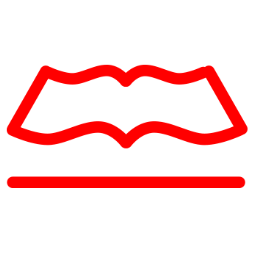 Los campos en los que Canadá tiene un grado relativamente alto de especialización y un alto impacto (por encima del promedio del G7) son Medicina Clínica; Biología; Tecnologías de la Información y la Comunicación; Agricultura, Pesca y Silvicultura; Ciencias de la Tierra y del Medio Ambiente; y Economía y Negocios
Canadá tiene 2.000 cátedras de investigación con una financiación de $265 millones anuales para atraer y retener destacados académicos y científicos.
APRENDE EN CANADÁ
[Speaker Notes: Interacciones sugeridas: 

Los campos en los que Canadá tiene un grado relativamente alto de especialización y un alto impacto (por encima del promedio del G7) son Medicina Clínica; Biología; Tecnologías de la Información y la Comunicación; Agricultura, Pesca y Silvicultura; Ciencias de la Tierra y del Medio Ambiente; y Economía y Negocios. (Council of Canadian Academies)

Las universidades realizan investigaciones de manera independiente o más frecuentemente en colaboración con gobiernos, empresas y comunidades locales, al igual que con organizaciones no gubernamentales internacionales (ONG). La colaboración de alto nivel entre laboratorios, empresas de alta tecnología e investigadores hace de Canadá uno de los líderes mundiales en I+D.

Canadá tiene un programa permanente de 2 000 cátedras de investigación en centros de enseñanza admisibles que otorgan titulaciones en todo el país. Este programa invierte unos 265 millones de dólares anuales para atraer y retener destacados académicos y científicos. - - - El 45 % de estas cátedras son para investigación en ciencias naturales e ingeniería;
- El 35 % de esas cátedras son para investigación en ciencias de la salud;
- El 20 % de esas cátedras son para investigación en ciencias sociales y humanidades.

(http://www.chairs-chaires.gc.ca/about_us-a_notre_sujet/index-eng.aspx)

Los colegios e institutos también realizan investigaciones aplicadas que aprovechan sus fuertes conexiones con las industrias. Hay diapositivas al respecto a continuación.

El objetivo de las cátedras de investigación industrial (IRC) es:
- Ayudar a las universidades a aprovechar sus fortalezas actuales para lograr la masa crítica necesaria para emprender un trabajo de investigación de mayor amplitud en ciencias naturales e ingeniería que sea interesante para la industria; y/o
- Ayudar a desarrollar los trabajos de investigación en campos que todavía no se han desarrollado en las universidades canadienses, pero para los que existe una importante necesidad industrial; y
- Proporcionar un mejor entorno de formación para estudiantes de posgrado y, cuando proceda, para becarios postdoctorales, planteándoles retos de investigación únicos para la industria y la posibilidad de participar en importantes interacciones continuas con los socios industriales.
El Consejo de Investigaciones en Ciencias Naturales e Ingeniería de Canadá (NSERC) ofrece tres tipos de cátedras de investigación industrial:
Cátedras de Investigación Industrial Principales para investigadores distinguidos importantes (nombramiento de cinco años, renovable);
Cátedras de Investigación Industrial Asociadas para investigadores noveles que han demostrado ser promesas excepcionales (nombramiento de cinco años, renovable una sola vez); y
Cátedras de Investigación Industrial Ejecutivas para profesionales destacados de la I+D (nombramiento de cinco años, no renovable).
Una cátedra de investigación industrial proporciona fondos para pagar el sueldo del titular de la cátedra, la infraestructura, herramientas e instrumentos de investigación y, en general, los gastos relacionados con el programa de investigación de la cátedra.
Se espera que los titulares de las cátedras centren sus actividades en la investigación y en la formación de personal altamente cualificado, con una carga administrativa y docente mínima.
Estas cátedras están financiadas conjuntamente por el NSERC y la industria. Los ministerios y organismos provinciales o federales también pueden patrocinar o apoyar una cátedra, pero sólo se tienen en cuenta las contribuciones de la industria para determinar el nivel de financiación del NSERC.
(http://www.nserc-crsng.gc.ca/Professors-Professeurs/CFS-PCP/IRC-PCI_eng.asp)]
Escuelas técnicas, institutos y CÉGEP
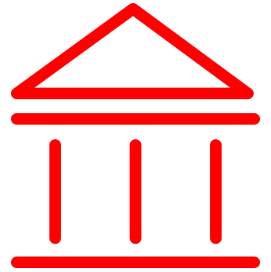 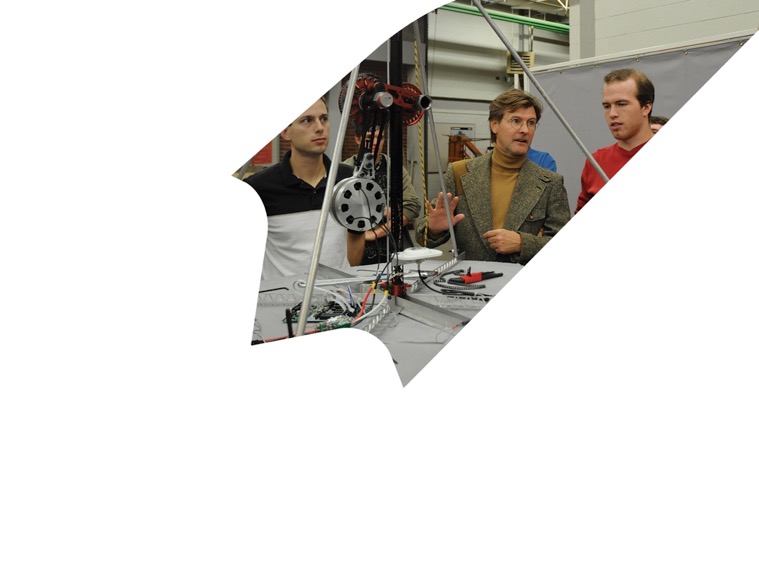 Programas prácticos, diseñados para responder a las necesidades de la industria y de empleadores específicos 
95 % de los graduados de las escuelas técnicas consiguen empleo
Se ofrecen más de 10 000 programas de diversa duración en todo el país.
La duración de los programas varía entre unos cuantos meses y cuatro años
El aprendizaje se integra con el trabajo, a través de la educación cooperativa y pasantías
Tecnología de punta para impartir programas flexibles
APRENDE EN CANADÁ
[Speaker Notes: Interacciones sugeridas: 

Las escuelas técnicas ofrecen una amplia gama de programas educativos, en una gran variedad de campos técnicos y profesionales, tales como: administración de negocios, agricultura y agroalimentación, salud, servicios sociales, radiotelevisión y periodismo, gestión de servicios de acogida, diseño, tecnología, ciencias, tecnología de la información, ingeniería, medio ambiente, idiomas y artes. 

 Ejemplos: nanotecnología, sistemas de energía alternativa, tecnología del agua y de aguas residuales, servicios de emergencia, enfermería práctica, políticas comunitarias, diseño asistido por computadora/fabricación asistida por computadora (CAD-CAM), sistemas de información geográfica (GIS) 
 Muchas escuelas técnicas e instituciones técnicas también ofrecen programas de gestión de alimentos y bebidas, administración de hoteles y restaurantes, cata de vinos y artes culinarias.

Las escuelas técnicas trabajan en estrecha colaboración con las empresas y la industria para que sus programas sean pertinentes para el fluctuante mercado laboral y correspondan a las necesidades de los empleadores.

En todo el país se ofrecen más de 10 000 programas de diversa duración. 
Algunos indicadores de éxito: 
- El 95 % de los graduados de las escuelas técnicas consiguen empleo y más del 80 % afirman que sus estudios están directamente relacionados con el trabajo que realizan (National Graduate Survey 2013) - Es cada vez mayor el número de estudiantes de las escuelas técnicas que realizan estudios universitarios y obtienen diplomas universitarios. Acuden a las escuelas técnicas para adquirir los conocimientos prácticos e integrados con el trabajo que les permitirán tener las competencias concretas necesarias para encontrar un trabajo interesante.]
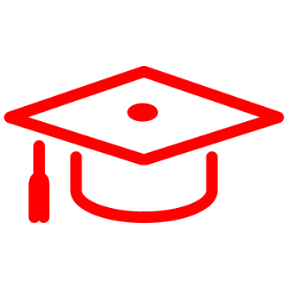 Estudios colegialesMuchas opciones para responder a tus necesidades
Certificado: 
Un año o menos de capacitación aplicada y preparada para el empleo en un determinado campo
Diploma: 
Programa de dos años que ofrece un diploma y aprendizaje integrado en el trabajo
Licenciatura, licenciatura aplicada o asociada
Programas de pregrado de dos a cuatro años con un enfoque aplicado
Otras opciones:
Certificados de posgrado; programas de aprendizaje; programas combinados y grados conjuntos con universidades.
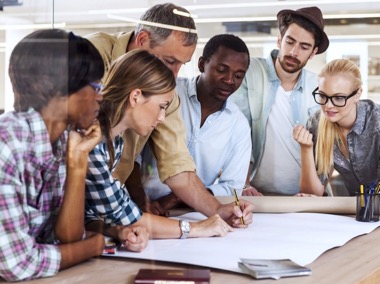 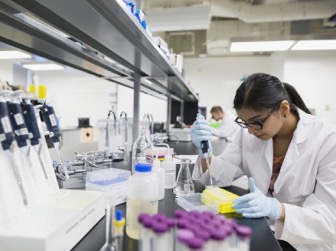 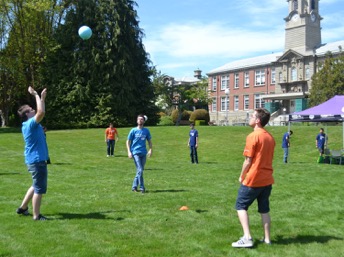 APRENDE EN CANADÁ
[Speaker Notes: Suggested interactions: 

Los colegios también pueden llamarse:
Institutos de tecnología
Colegios comunitarios
Politécnicos
Colegios de artes aplicadas y tecnología
En Quebec, CÉGEP (colegios de enseñanza general y profesional)

Ofrecen:
- Una gran variedad de diplomas adaptados al mercado de trabajo local
- Este es el nivel que se descuida en la mayoría de los países, lo que lleva al desempleo sistémico y a la falta de productividad (ejemplo de Vietnam Intel)

Descripción de las titulaciones:
Grados aplicados:
Son como licenciaturas universitarias, pero con un enfoque aplicado a un determinado campo, tales como: licenciado en tecnología aplicada en diseño industrial, licenciado en negocios aplicados en comercio electrónico, licenciado en tecnología aplicada en ciencias de la construcción y administración
- Están abiertos a estudiantes extranjeros que quieren un título pero con un enfoque aplicado y listo para el trabajo

Certificados y diplomas de posgrado
- Se requieren grados o diplomas para ser admisible a los programas de posgrado
- Más especializados y centrados en las prácticas actuales de la industria, lo cual lleva a la alta empleabilidad de los graduados
- Ejemplos: tecnología genética, energías renovables, cartografía digital, empresariado, gráficos informáticos 3D, diseño de juegos electrónicos, gestión de información sanitaria, administración de seguridad de redes, calidad y gestión del agua
- Muy conocidos entre un número creciente de graduados universitarios extranjeros que no pueden encontrar trabajo debido a su falta de experiencia concreta

Diplomas/Grados conjuntos universidad-colegio
- Diplomas o grados conjuntos:
- 2 años en un colegio y 2 años en una universidad
- Tipo de oferta bastante nuevo
- Ventajas para los estudiantes: clases más pequeñas al principio, más apoyo; contenidos más aplicados y prácticos, con posibilidades de conseguir trabajo con la industria mientras se está en la universidad
- Menor costo que la universidad sola

Ejemplos:
 - Licenciatura en Diseño Interactivo Multimedia y Tecnología Interactiva de la Universidad Carleton y el Colegio Algonquin 
- El Colegio Centennial ofrece cinco programas conjuntos con la Universidad de Toronto. Se trata de programas de cuatro años de duración en periodismo, estudios de nuevos medios, paramedicina, ciencia y tecnología medioambiental y microbiología industrial.
- El Colegio Seneca ofrece un programa conjunto de licenciatura en ciencias de la enfermería con la Universidad de York.
 - El Colegio Red River, en cooperación con la Universidad de Winnipeg, ofrece a los estudiantes la posibilidad de obtener un diploma o grado combinado en comunicaciones.
- El Colegio de New Caledonia tiene acuerdos de transferencia con varias universidades en administración de empresas.
- Los estudiantes chinos siguen un curso de actualización en inglés lengua segunda durante los dos primeros años de un diploma doble en un colegio y luego en una universidad.]
Colegios institutos y CÉGEP
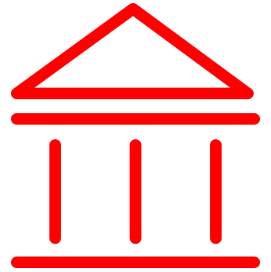 Los colegios también se llaman:
Institutos de tecnología   
Colegios comunitarios
Politécnicos 		   
Colegios de artes y tecnologías aplicadas
En Quebec, CÉGEP (colegios de enseñanza general y profesional)
Las titulaciones que ofrecen son:
Certificados
Programas combinados (grados conjuntos) con una universidad asociada
Diplomas 	    
Licenciaturas o grados aplicados 
Programas de aprendizaje
Programas de transferencia a la universidad
APRENDE EN CANADÁ
[Speaker Notes: Interacciones sugeridas: 

Los colegios también pueden llamarse:
Institutos de tecnología  
Colegios comunitarios
Politécnicos		   
Colegios de artes y tecnologías aplicadas
En Quebec, CÉGEP (centros de enseñanza general y profesional)

Ofrecen: 
- Diplomas de 2 y 3 años de capacitación de técnicos, tecnólogos, gerentes de nivel medio y proveedores de servicios.
- Éste es el nivel que más se descuida en la mayoría de los países, lo cual lleva al desempleo sistemático y a la falta de productividad (por ejemplo, Vietnam Intel);

Descripción de las titulaciones:
Grados aplicados:
Son como licenciaturas universitarias, pero con un enfoque aplicado a un determinado campo, tales como: licenciado en tecnología aplicada en diseño industrial, licenciado en negocios aplicados en comercio electrónico, licenciado en tecnología aplicada en ciencias de la construcción y administración
- Están abiertos a estudiantes extranjeros que quieren un título pero con un enfoque aplicado y listo para el trabajo

Certificados y diplomas de posgrado
- Se requieren grados o diplomas para ser admisible a los programas de posgrado
- Más especializados y centrados en las prácticas actuales de la industria, lo cual lleva a la alta empleabilidad de los graduados
- Ejemplos: tecnología genética, energías renovables, cartografía digital, empresariado, gráficos informáticos 3D, diseño de juegos electrónicos, gestión de información sanitaria, administración de seguridad de redes, calidad y gestión del agua
- Muy conocidos entre un número creciente de graduados universitarios extranjeros que no pueden encontrar trabajo debido a su falta de experiencia concreta

Diplomas/Grados conjuntos universidad-colegio
- Diplomas o grados conjuntos:
- 2 años en un colegio y 2 años en una universidad
- Tipo de oferta bastante nuevo
- Ventajas para los estudiantes: clases más pequeñas al principio, más apoyo; contenidos más aplicados y prácticos, con posibilidades de conseguir trabajo con la industria mientras se está en la universidad
- Menor costo que la universidad sola

Ejemplos:
 - Licenciatura en Diseño Interactivo Multimedia y Tecnología Interactiva de la Universidad Carleton y el Colegio Algonquin 
- El Colegio Centennial ofrece cinco programas conjuntos con la Universidad de Toronto. Se trata de programas de cuatro años de duración en periodismo, estudios de nuevos medios, paramedicina, ciencia y tecnología medioambiental y microbiología industrial.
- El Colegio Seneca ofrece un programa conjunto de licenciatura en ciencias de la enfermería con la Universidad de York.
 - El Colegio Red River, en cooperación con la Universidad de Winnipeg, ofrece a los estudiantes la posibilidad de obtener un diploma o grado combinado en comunicaciones.
- El Colegio de New Caledonia tiene acuerdos de transferencia con varias universidades en administración de empresas.
- Los estudiantes chinos siguen un curso de actualización en inglés lengua segunda durante los dos primeros años de un diploma doble en un colegio y luego en una universidad.]
Investigación aplicada en escuelas e institutos técnicos
Las escuelas técnicos, los institutos técnicos y los politécnicos llevan a cabo investigaciones aplicadas en colaboración con empresas pequeñas y medianas para crear, poner a punto o adaptar productos, servicios, tecnologías y procesos
Los estudiantes extranjeros pueden participar en estas actividades de investigación aplicada y adquirir una experiencia práctica pertinente
Los estudiantes emprendedores tienen acceso a laboratorios de investigación, incubadoras y aceleradores de empresas
Colegio Seneca: demostración de mecatrónica y laboratorio de simulación
APRENDE EN CANADÁ
[Speaker Notes: Interacciones sugeridas: 

La extensa red de escuelas técnicas e institutos canadienses ofrece sus servicios a estudiantes en comunidades urbanas, rurales y remotas en todo el país, gracias a más de 420 centros universitarios y 80 centros adicionales de aprendizaje, capacitación o acceso (CICAN).
 
En Canadá, las escuelas técnicas cuentan con más de 400 centros de investigación y laboratorios especializados y numerosos centros de acceso a la tecnología (TAC), los cuales brindan acceso a tecnologías de punta, equipos, conocimientos especializados y laboratorios de fabricación.

Los estudiantes tienen acceso a incubadoras para los emprendedores que desean crear nuevas empresas. 
Los estudiantes que desean poner en marcha una empresa pueden acceder a los laboratorios y centros de investigación. Las escuelas técnicas e institutos también ofrecen estudios guiados por tutores y orientación. Esto ayuda a los estudiantes a encontrar apoyo financiero e inversionistas. 

Aquí podemos encontrar 2 videos de TAC (centros de acceso a la tecnología)
TAC de la Escuela Técnica de Niagara – Centro de Innovación para la Fabricación Avanzada: https://www.youtube.com/watch?v=LQlZJQXLyzU&index=7&list=PLHClbBw5rbyPk3X_ijKHvb3iV4kjQqWhE
 
TAC de la Escuela Técnica de Red River – Centro Aeroespacial y de Fabricación: https://www.youtube.com/watch?v=P_XjSoZHtVQ


Aquí podemos encontrar 2 ejemplos de proyectos de investigación aplicada en escuelas técnicas: 

La Escuela Técnica Comunitaria de Nuevo Brunswick colaboró con el socio industrial LuminUltra
- Desarrolló nuevos conceptos para la producción de etanol y biogás para mejorar la bioenergía

El Instituto de Energía de la Escuela Técnica Centennial colaboró con REGEN Energy Inc.
- Realización de pruebas con dispositivos para el ahorro de energía, realizadas con el Centro de Excelencia de Ontario para la Autoridad de Energía de Ontario

Se puede encontrar información adicional sobre la investigación en los colegios canadienses en:]
Centros de formación profesional en Quebec
Una formación:
De reputación mundial
Reconocida en el mercado de trabajo en Quebec
De corta duración (1 a 2 años)
En francés o en inglés
Basada en la práctica (80 % técnica, 20 % teórica) aplicada a los oficios
Infraestructuras a la vanguardia de la tecnología
El acuerdo Quebec-Francia garantiza la gratuidad de los gastos de matrícula
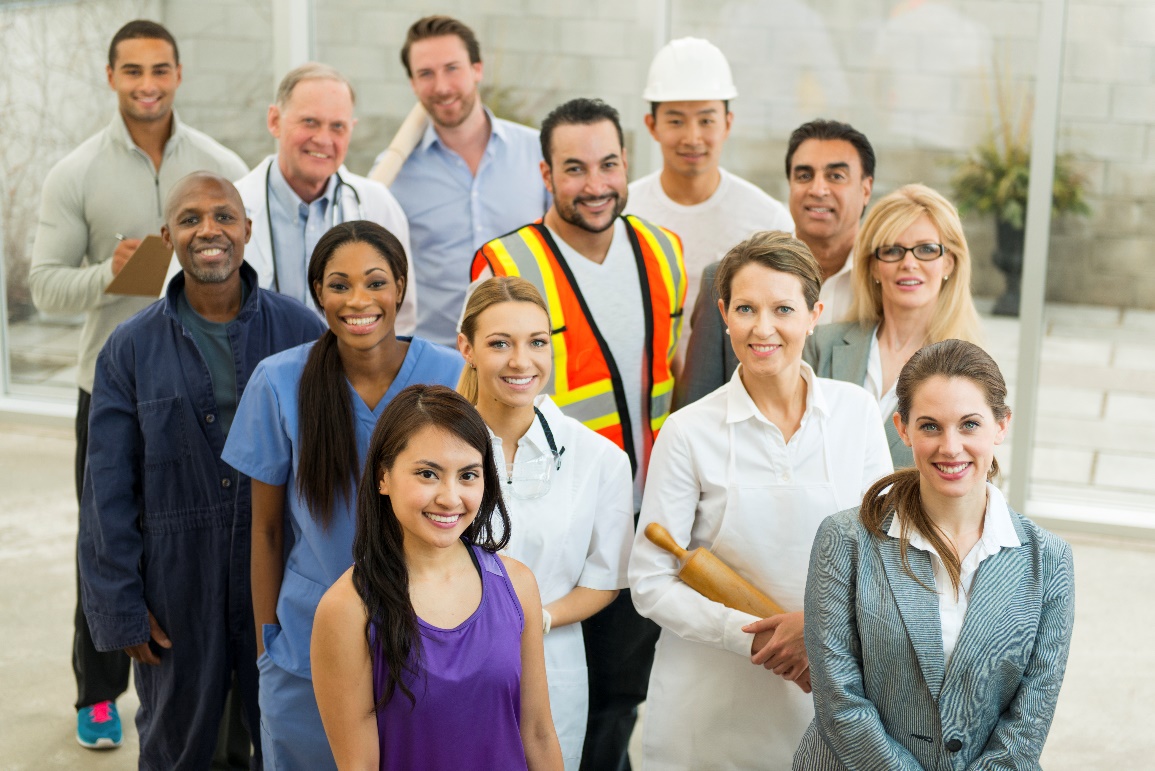 La enseñanza está consagrada a la adquisición y al desarrollo de las competencias necesarias para formar a una mano de obra cualificada y capaz de responder a las necesidades de los futuros empleadores desde los primeros días de contratación
[Speaker Notes: Interacciones sugeridas: 

Una formación:
De reputación mundial
Reconocida en el mercado de trabajo en Quebec
De corta duración (1 a 2 años)
En francés o en inglés
Basada en la práctica (80 % técnica, 20 % teórica) aplicada a los oficios
Infraestructuras a la vanguardia de la tecnología
Acuerdo Quebec-Francia que garantiza la gratuidad de los gastos de matrícula

La enseñanza está consagrada a la adquisición y al desarrollo de las competencias necesarias para formar a una mano de obra cualificada y capaz de responder a las necesidades de los futuros empleadores desde los primeros días de contratación]
Centros de formación profesional
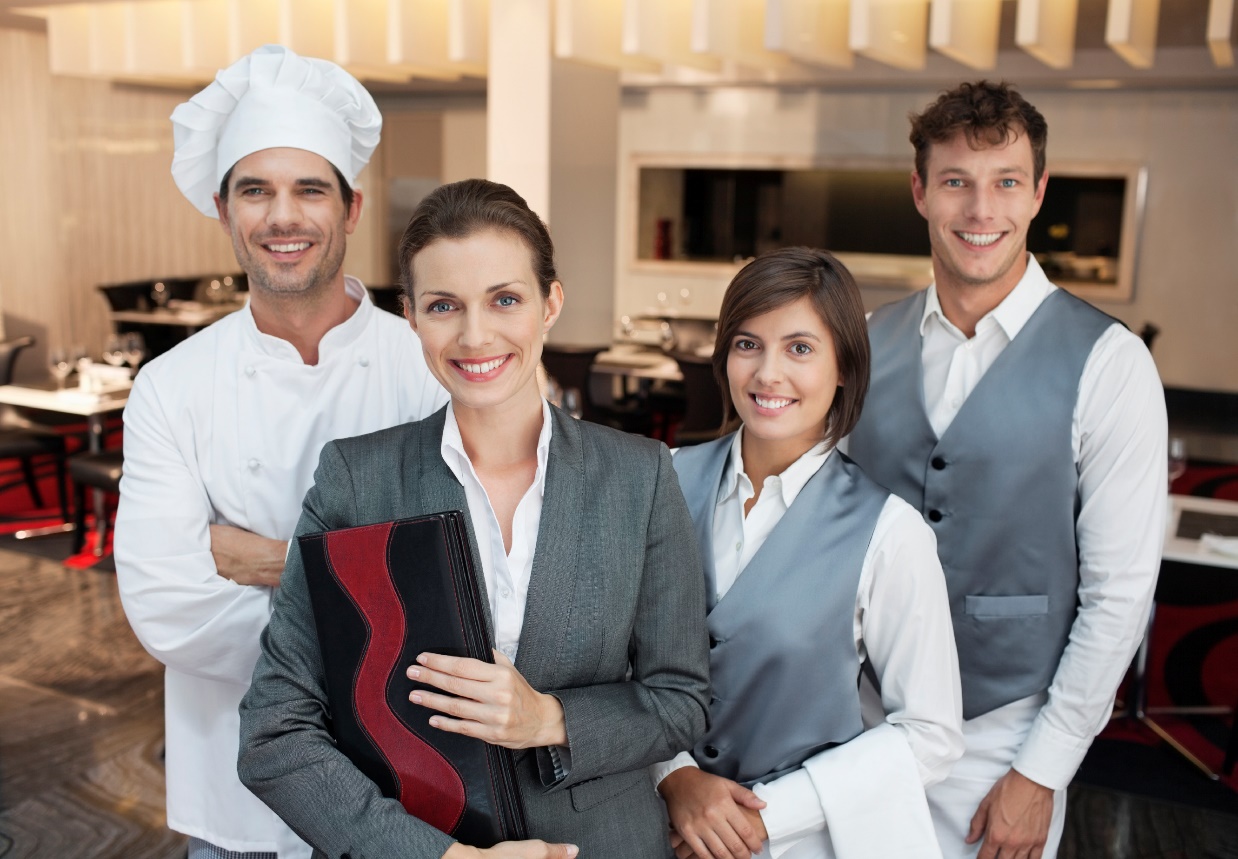 Ventajas:

Una experiencia cultural incomparable
Posibilidad de trabajar durante los estudios* (20 horas semanales) y después de los estudios (permiso tras la graduación)
Tasa de colocación en un empleo del 70 al 90 % tras la formación
Inscripciones constantes además de los trimestres de otoño e invierno
Cursos en francés
Posibilidad de venir en compañía de los miembros de su familia
Permiso de trabajo para el/la cónyuge
Escuela para los hijos

*Hasta 40 horas durante las vacaciones
[Speaker Notes: Interacciones sugeridas: 

Ventajas:
Una experiencia cultural incomparable
Posibilidad de trabajar durante los estudios* (20 horas semanales) y después de los estudios (permiso tras la graduación)
Tasa de colocación en un empleo del 70 al 90 % tras la formación
Inscripciones constantes además de los trimestres de otoño e invierno
Cursos en francés
Posibilidad de venir en compañía de los miembros de su familia
Permiso de trabajo para el/la cónyuge
Escuela para los hijos

*Hasta 40 horas durante las vacaciones]
Pasarelas
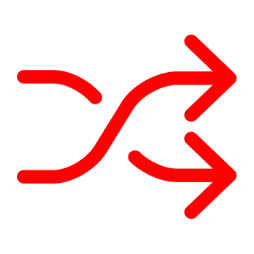 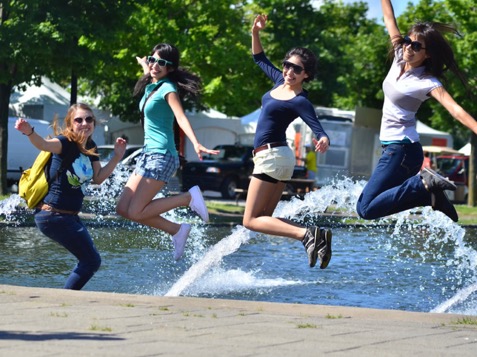 Las pasarelas educativas son flexibles y ofrecen al estudiante un enfoque simplificado
Existen acuerdos entre programas, instituciones, provincias y países
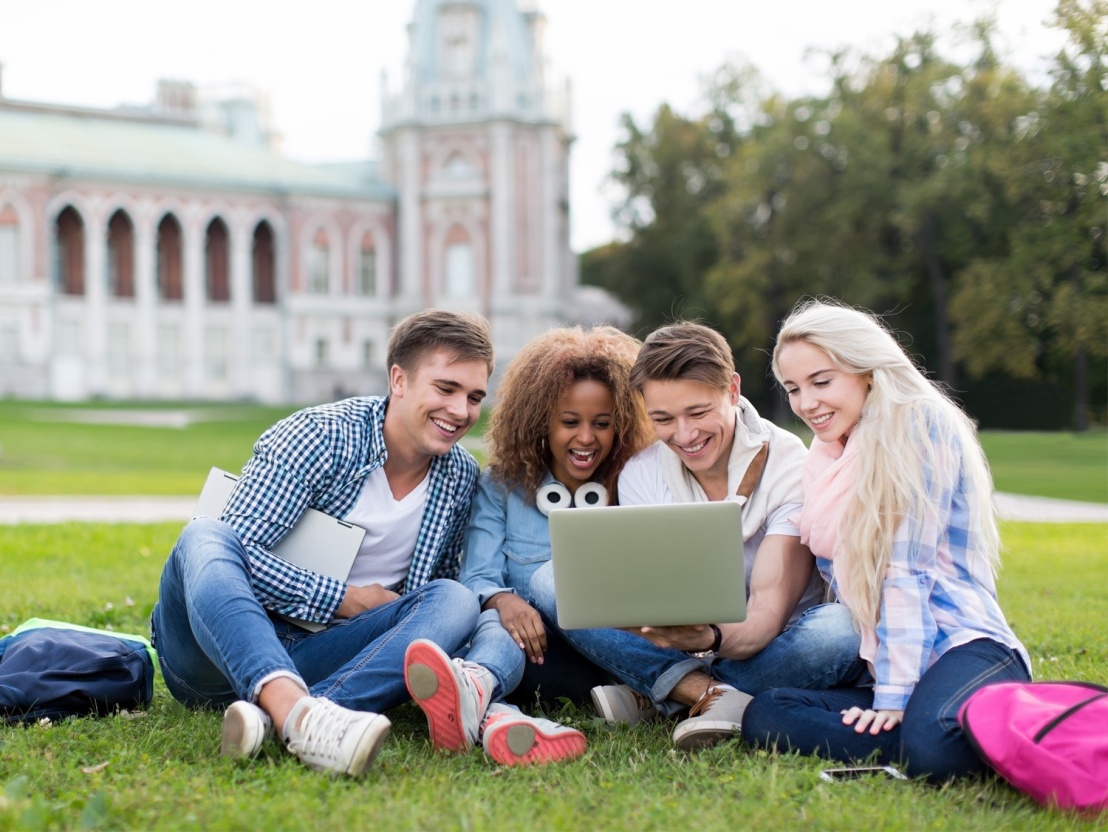 Tipos de pasarelas :
De K-12 (primaria y secundaria) a postsecundaria
De institutos de educación superior a universidades
De universidades  a diplomas de postgrado  (institutos de educación superior)
De escuelas de idiomas a educación postsecundaria
De escuelas privadas a públicas
APRENDE EN CANADÁ
[Speaker Notes: Interacciones sugeridas: 

Piense en un estudiante que obtiene una Licenciatura en Artes (Comunicación o Inglés) y que, luego, obtiene un certificado de postgrado   en Relaciones Públicas o Periodismo en un instituto de educación superior, junto con prácticas profesionales.

La combinación proporciona una ventaja excelente y existen muchas posibilidades de combinar los certificados de las diferentes escuelas. 

Combinaciones similares existen en ciencias, negocios u otros programas técnicos, lo cual genera mayores posibilidades de empleo para los estudiantes.   

Algunos estudiantes pueden incluso cursar una Licenciatura en Artes en un campus pequeño dedicado a las humanidades, donde pueden sobresalir y cosechar logros académicos.]
Empresa y administración
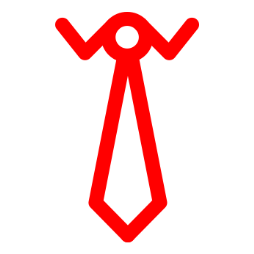 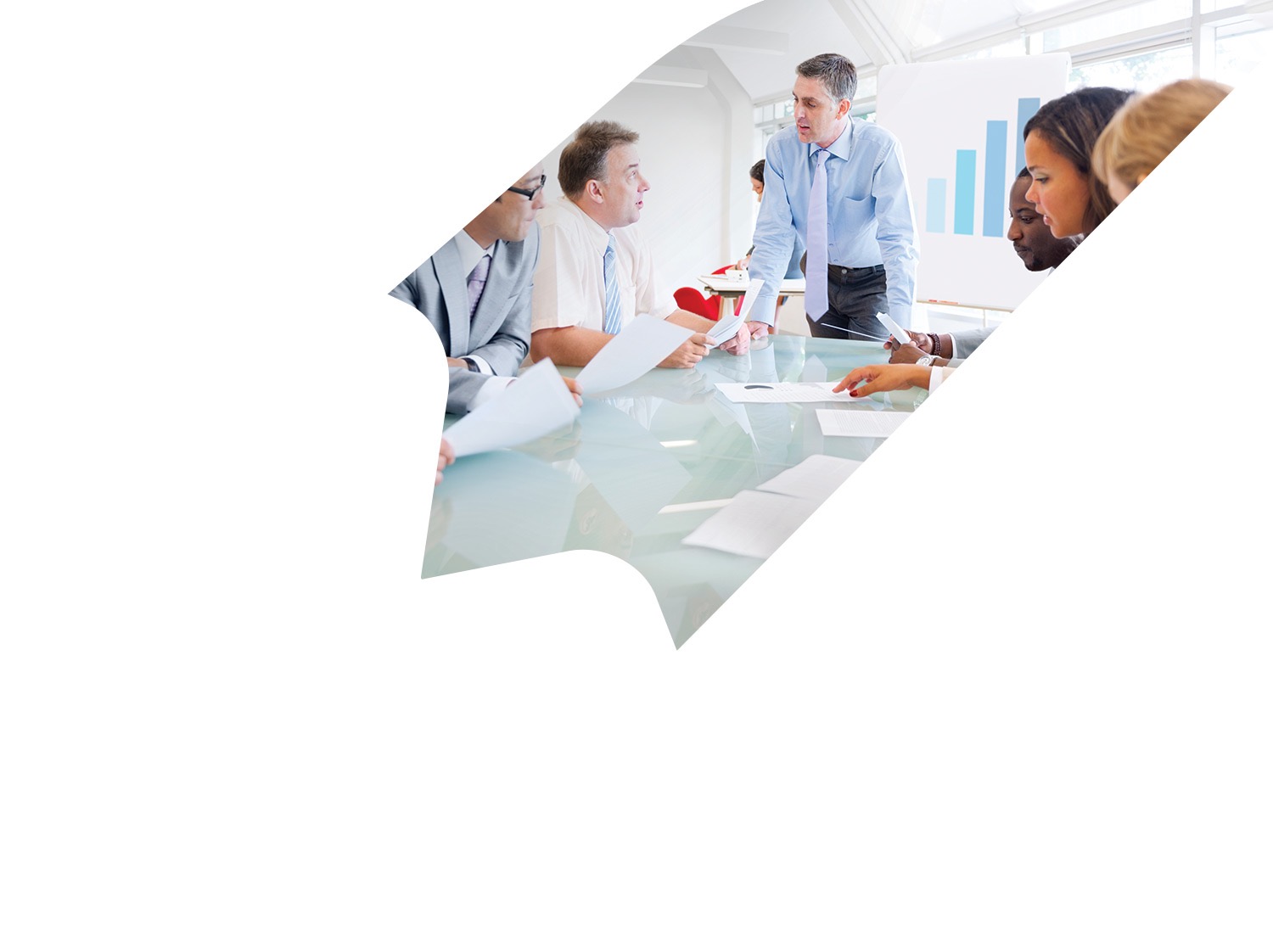 Colaboración con empresas y con la industria: las prácticas de trabajo forman parte de algunos programas universitarios y de casi todos los programas colegiales
En 2019, cuatro universidades canadienses figuran entre los 100 mejores programas de negocios y economía según la clasificación mundial de universidades de la revista Times
La revista Financial Times situó 3 programas de MBA canadienses entre los 100 mejores en 2018
APRENDE EN CANADÁ
[Speaker Notes: Interacciones sugeridas: 

En 2019, cuatro universidades canadienses figuran entre los 100 mejores programas de negocios y economía según la clasificación mundial de universidades de la revista Times.

En 2018, 3 escuelas canadienses de administración de empresas estuvieron entre los 100 programas de administración de empresas según la clasificación mundial realizada por la revista Financial Times (Reino Unido):
Universidad McGill (Desautels) – 78o lugar
Universidad de Toronto (Rotman) - 86º lugar
Western University (Ivey) - 90º lugar]
Ingeniería y tecnología
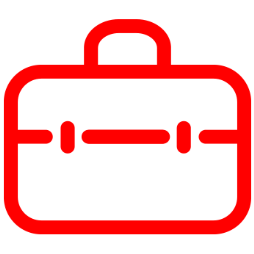 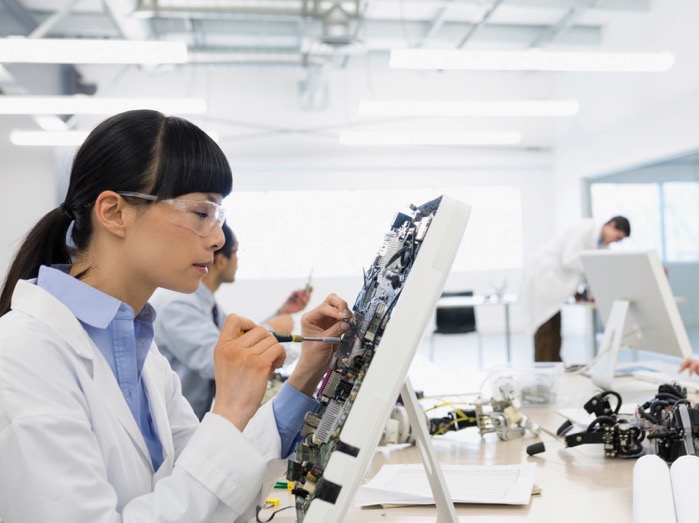 Canadá es uno de los cinco principales productores de energía del mundo
El sector de las TIC de Canadá se encuentra entre los más sólidos del mundo
Canadá es pionero en nuevas tecnologías en los campos de la energía nuclear, los hidrocarburos y las pilas de hidrógeno
Canadá es uno de los principales productores de energía verde: solar, de biomasa, eólica, mareomotriz, térmica e hidroeléctrica
En 2019, seis universidades canadienses figuran entre las 100 mejores en el campo de las ciencias de la computación, según la clasificación mundial de universidades de la revista Times 
En 2019, tres universidades canadienses se encuentran entre las 100 mejores del mundo en el campo de la ingeniería y la tecnología, según la clasificación mundial de universidades de la revista Times
APRENDE EN CANADÁ
[Speaker Notes: Interacciones sugeridas: 

Si le interesan los programas de ingeniería, esta diapositiva es para usted. 

Canadá es uno de cinco mayores productores de energía del mundo.

El sector de las TIC de Canadá es uno de los más sólidos del mundo: 30 000 empresas de TIC generan cada año más de 140 mil millones de dólares en ingresos.

En 2019, seis universidades canadienses figuran entre las 100 mejores en el campo de las ciencias de la computación, según la clasificación mundial de universidades de la revista Times
● Universidad de Toronto (18)
● Universidad de Montreal (34)
● Universidad de Colombia Británica (35)
● Universidad de Waterloo (41)
● Universidad McGill (79)
● Universidad de Alberta (98)

En 2019, tres universidades canadienses se encuentran entre las 100 mejores del mundo en el campo de la ingeniería y la tecnología, según la clasificación mundial de universidades de la revista Times 
● Universidad de Toronto (31)
● Universidad McGill (55)
● Universidad de Colombia Británica (65)]
Ciencias y biotecnología
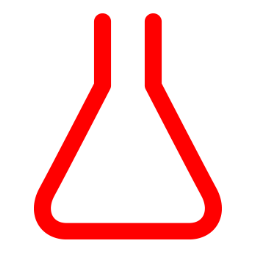 Seis universidades canadienses estaban entre las 100 mejores en la clasificación de universidades del mundo de QS en psicología en 2018
Seis universidades canadienses se encuentran entre las 100 mejores en la clasificación de universidades del mundo de QS en el campo de la medicina en 2018
Cinco universidades canadienses se sitúan entre las 100 mejores en la clasificación de universidades del mundo de QS en el campo de la farmacia y la farmacología en 2018
APRENDE EN CANADÁ
[Speaker Notes: Interacciones sugeridas: 

Si estás interesado en las ciencias de la vida y en la biotecnología, esta diapositiva es para ti.

Seis universidades canadienses estaban entre las 100 mejores en la clasificación de universidades del mundo de QS en psicología en 2018.
Seis universidades canadienses se encontraban entre las 100 mejores en la clasificación de universidades del mundo de QS en el campo de la medicina en 2018.
Cinco universidades canadienses se situaban entre las 100 mejores en la clasificación de universidades del mundo de QS en el campo de la farmacia y la farmacología en 2018.]
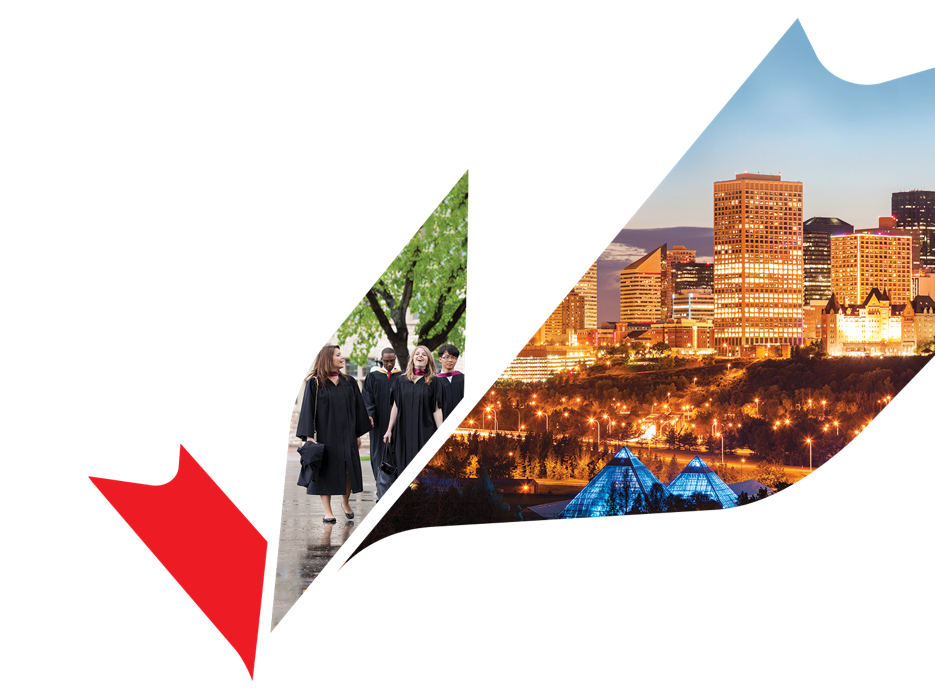 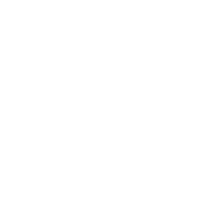 Ten éxitoen Canadá
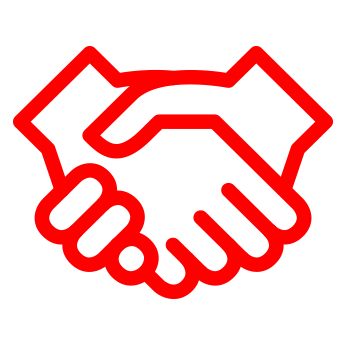 Trabajar durante y después de tus estudios
Experiencia sobre el terreno
Prácticas
Trabajo cooperativo 
Pasantías 
Proyectos de investigación aplicada
Para mayor información sobre los programas de permisos laborales y criterios de admisibilidad, consulte: www.cic.gc.ca
TEN ÉXITO EN CANADÁ
[Speaker Notes: Interacciones sugeridas: 

En Canadá, los estudiantes extranjeros suelen cumplir con los requisitos para trabajar, tanto dentro como fuera del campus, durante el período de sus estudios, dependiendo de su institución educativa y programa académico. 
Esto permite que los estudiantes vayan más allá del aprendizaje académico y pongan en práctica y a prueba sus competencias en entornos laborales reales. De hecho, muchos programas han sido diseñados en colaboración con empleadores potenciales y ofrecen a los estudiantes la posibilidad de hacer prácticas laborales.

Los estudiantes extranjeros a tiempo completo que hayan obtenido un permiso de estudios y están participando en un programa de capacitación de índole académica, profesional o vocacional en una institución de aprendizaje designada, pueden trabajar sin un permiso de trabajo:
• En el campus
• Fuera del campus hasta 20 horas semanales, durante el periodo académico regular y a tiempo completo durante las vacaciones programadas.

Los estudiantes extranjeros que desean participar en un programa de educación cooperativa o de pasantía deben solicitar un permiso de trabajo, al igual que un permiso de estudios.

Si usted desea trabajar en Canadá después de graduarse, deberá solicitar un permiso de trabajo, en el marco del Programa de Permisos de Trabajo después de la Graduación (Post-Graduation Work Permit Program, o PGWPP). Este programa permite a los graduados de las instituciones educativas postsecundarias de Canadá obtener una valiosa experiencia laboral en el país.

Si desea quedarse en Canadá como residente permanente después de graduarse, existen varios programas de inmigración que pueden interesarle como egresado extranjero, en particular, el denominado Express Entry; cada programa de inmigración tiene sus propios requisitos. Si cuenta con un título canadiense o con experiencia laboral en un oficio especializado o en un trabajo profesional o técnico en Canadá, este programa le puede ayudar a conseguir la residencia permanente.

  
Es posible que usted cumpla con los requisitos para solicitar su residencia permanente en Canadá en el marco del programa Express Entry (https://www.canada.ca/en/immigration-refugees-citizenship/services/immigrate-canada/express-entry.html).
Asimismo, es posible que los egresados cumplan con los requisitos de otros programas de inmigración. La herramienta Come to Canada (https://www.canada.ca/en/immigration-refugees-citizenship/services/come-canada-tool-immigration-express-entry.html) es un buen medio para quienes desean explorar las opciones que tienen a su alcance para quedarse en Canadá.

Para información detallada sobre los requisitos de admisión exigidos, consulte el sitio web del Ministerio de Inmigración, Refugiados y Ciudadanía de Canadá (CIC, por su sigla en inglés)  y concretamente el apartado “Work while/after your studies” de la sección “Study in Canada”.

La fuente para el aprendizaje en el medio laboral es HEQCO (Consejo de la Calidad de la Enseñanza Superior de Ontario)]
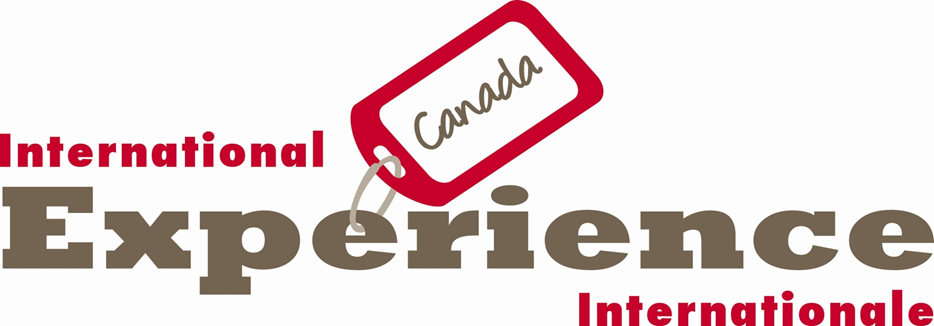 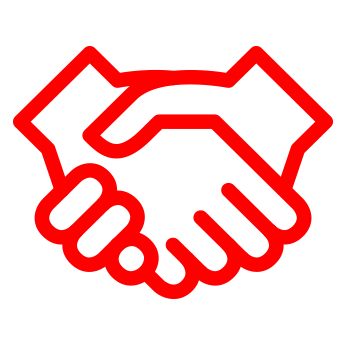 Acuerdo bilateral entre los gobiernos de Chile y Canadá para facilitar la movilidad de jóvenes entre los 2 países
Chilenos entre 18 y 35 años pueden quedarse en Canadá hasta un año para trabajar, recorrer el país, conocer la cultura y mejorar sus conocimientos de inglés y/o francés
Proceso 2019 abierto.
725 cupos - categoría work and holiday.
20 cupos – categoría Young Professionals
5 cupos – categoría International Co-op (Internship)
Seguro medico y fondos requeridos en caso de aprobación.
www.cic.gc.ca  > “Travel and work in Canada”
TEN ÉXITO EN CANADÁ
[Speaker Notes: Interacciones sugeridas: 

Canadá presentó el tercer mayor crecimiento de empleos entre los países del G20, del 2005 al 2014.
 
Canadá ocupa el primer lugar entre 16 países, por el número de graduados con empleo, en el informe de HSBC sobre el costo de la educación universitaria internacional (2015).
En promedio, los adultos que traban de tiempo completo en Canadá ganan más por mes que sus equivalentes en Australia, Francia, Alemania y el Reino Unido. (OECD Better life index 2017) 

El 95% de los graduados universitarios están empleados y más de cuatro quintas partes informan que sus estudios están directamente relacionados con el trabajo que realizan (fuente: National Graduate Survey 2013)

Canadá es el mejor en el G20 para satisfacer las necesidades empresariales de trabajadores de alta calidad, de acuerdo con el Índice de Capital Humano 2015 del Foro Económico Mundial (WEF).]
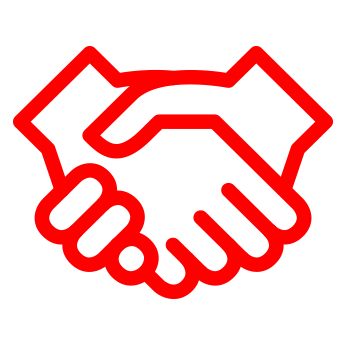 Trabajar durante y después de
tus estudios
TEN ÉXITO EN CANADÁ
[Speaker Notes: Cuadro

Trabajar en el campus	
Trabajar fuera del campus	
Alternancia trabajo-estudios y pasantías	
Trabajar después de la graduación con un PGWPP 
Empleo para cónyuges	
Asistencia de niños a las escuelas públicas provinciales gratuitas 

Universidades SÍ/SÍ/SÍ/SÍ/SÍ/SÍ
Colegios, institutos, CÉGEP y politécnicos SÍ/SÍ/SÍ/SÍ/SÍ/SÍ
Colegios privados SÍ/SÍ/SÍ/NO/NO/SÍ
Escuelas de idiomas NO/NO/NO/NO/NO/NO


Interacciones sugeridas: 

Presentamos aquí una tabla con un resumen de las posibilidades de trabajo, según el tipo de institución. Como puedes ver, únicamente los colegios privados y las escuelas de idiomas tiene límites en lo que respecta al trabajo durante y después de los estudios. 
El programa de Permisos de Trabajo Después de la Graduación (PGWPP) permite a los estudiantes extranjeros permanecer y trabajar en Canadá hasta tres años [después de la graduación]; esta experiencia laboral ayuda a los egresados a obtener la residencia permanente en Canadá.



En caso de preguntas solamente - Información verificada en  http://www.cic.gc.ca/english/study/work.asp 

Trabajar en el campus

- estudiantes de educación postsecundaria a tiempo completo
- que lleven a cabo estudios a tiempo completo
- en una institución pública de educación postsecundaria, tal como un colegio o universidad o un CÉGEP en Quebec o
- una institución privada de educación postsecundaria sujeta a las mismas normas y reglamentación que una institución pública y cuyas actividades generales sean subvencionadas al menos en un 50 % con fondos estatales (por el momento, sólo las instituciones educativas privadas de nivel colegial de Quebec cumplen con este requisito) o
 una institución privada canadiense que haya sido autorizada por las leyes provinciales para otorgar títulos y

- contar con un permiso de estudios válido.
- En caso de que ya no cumplas con los requisitos, deberás dejar de trabajar en el campus, el mismo día que eso ocurra (p. ej., si ya no eres estudiante a tiempo completo).

Trabajar fuera del campus

A partir del 1 de junio de 2014, podrías cumplir con los requisitos para trabajar fuera del campus sin un permiso de trabajo y, de ser el caso, tu permiso de estudios te permitirá:

- trabajar hasta 20 horas por semana, durante el período académico normal, y

- trabajar a tiempo completo durante las vacaciones programadas, tales como las vacaciones de invierno, verano o primavera

Deberás cumplir con los siguientes requisitos:

- contar con un permiso de estudios válido,
- ser estudiante a tiempo completo,
- estar inscrito en una institución de educación designada (ver más adelante) de nivel postsecundario o, si estás en Quebec, en un programa de formación profesional de nivel secundario y
- estudiar en un programa de capacitación general, teórica o profesional, que lleve a un título, diploma o certificado y que tenga una duración de, al menos, seis meses. 

 En caso de que ya no cumplas con los requisitos, deberás dejar de trabajar, el mismo día que eso ocurra (p. ej., si ya no eres estudiante a tiempo completo durante un período académico).
.

Alternancia trabajo-estudios y pasantías

La experiencia laboral es parte del programa de estudios de algunos programas académicos. Los estudiantes extranjeros que deseen participar en un programa de alternancia trabajo-estudios y pasantías deberán solicitar un permiso de trabajo, además de un permiso de estudios.

- Deberás contar con un permiso de estudios válido.
- El trabajo que pretendas realizar debe formar parte esencial de tu programa de estudios en Canadá. 
- Tu empleo debe formar parte de un programa de capacitación general, teórica o profesional, ofrecido por instituciones de educación designadas y estar certificado por una carta del funcionario académico responsable de la institución.
- La alternancia trabajo-estudios y pasantías no puede representar más del 50 % del programa total de estudios.

Programa de Permisos de Trabajo Después de la Graduación (PGWP, en sus siglas en inglés)

*Para los colegios de formación profesional, la posibilidad de presentar una solicitud para el programa PGWP varía según la provincial o territorio. No todas las instituciones de educación designadas son admisibles para el programa PGWP. Consulte el enlace siguiente para verificar si la institución que le interesa es admisible: (https://www.canada.ca/en/immigration-refugees-citizenship/services/study-canada/study-permit/prepare/designated-learning-institutions-list.html)

- El PGWP permite a aquellos estudiantes que han egresado de una institución canadiense postsecundaria participante obtener una valiosa experiencia laboral en Canadá. La experiencia laboral especializada que los estudiantes obtengan a través del PGWP les ayudará a cumplir con los requisitos de la residencia permanente en Canadá en la categoría Canadian Experience Class (CEC).

- Para obtener un PGWP, deberás cumplir con los siguientes requisitos: 
Deberás haber cursado estudios a tiempo completo en Canadá y haber concluido un programa de estudios de una duración mínima de ocho meses.
Además, deberás haberte graduado en:
- una institución postsecundaria pública, tal como un colegio, una escuela de oficios o técnica, una universidad o un CÉGEP (en Quebec) o
- una institución postsecundaria privada sujeta a las mismas normas y reglamentación que las instituciones públicas o
- una institución secundaria o postsecundaria privada (en Quebec) que ofrezca programas admisibles de 900 horas o más que culminen en un diploma de estudios profesionales (DEP) o en un comprobante de especialización profesional (ASP) o
- una institución privada canadiense autorizada por las leyes provinciales para otorgar títulos, pero únicamente si estás inscrito en uno de sus programas de estudio que lleve a un título autorizado por la provincia y no en cualquiera de los programas de estudio ofrecidos por la institución privada en cuestión.
Deberás solicitar un permiso de trabajo durante los 90 días posteriores a la recepción de la confirmación por escrito de tu institución (por ejemplo, un expediente o una carta oficial), en la cual se indique que cumples con los requisitos para concluir tu programa académico.
Deberás haber concluido satisfactoriamente el programa de estudios y haber recibido la notificación de que cumples con los requisitos para obtener tu título, diploma o certificado.
En el momento de solicitar un permiso de trabajo, deberás contar con un permiso de estudios válido.

- Se puede emitir un permiso de trabajo, en virtud del PGWP, por la duración del programa de estudios (hasta un máximo de tres años). Los permisos de trabajo posteriores a la graduación no podrán tener una duración superior a la duración del programa de estudios del estudiante y el programa de estudios deberá tener una duración mínima de 8 meses.

- Por ejemplo, si te gradúas de un programa de cuatro años (con título), podrías cumplir con los requisitos para un permiso de trabajo de tres años. Si te gradúas de un programa de ocho meses (con certificado), podrías cumplir con los requisitos para un permiso de trabajo con duración máxima de 8 meses.

- En 2008 se emitieron 17 826 permisos de trabajo, lo cual supone un aumento del 63 % con respecto a 2007, cuando se introdujeron los cambios en el PGWP. ------------Ministerio de Inmigración, Refugiados y Ciudadanía de Canadá: Cantidad de titulares de permisos PGWP válidos al 31 de diciembre de 2014: 73 091 / Aumento del porcentaje de titulares de PGWP entre 2010 y 2014: 140 %.



Empleo para cónyuges
Tu cónyuge o pareja de hecho podría solicitar un permiso de trabajo si:

- Tú eres estudiante a tiempo completo en:

- una institución postsecundaria pública, tal como un colegio o universidad o un CÉGEP en Quebec o

- una institución postsecundaria privada sujeta a las mismas normas y reglamentación que una institución pública y cuyas actividades estén subvencionadas al menos en un 50 % con fondos estatales (por el momento, sólo las instituciones educativas privadas de nivel colegial de Quebec cumplen con este requisito) o

- una institución privada canadiense que haya sido autorizada por las leyes provinciales para otorgar títulos y

- contar con un permiso de estudios válido

Los permisos de trabajo para tu cónyuge o pareja de hecho serán válidos por el mismo período que tu permiso de estudios.



¿Qué es una institución de educación designada?

- Una escuela en Canadá en la que un estudiante debe ser aceptado antes de que pueda cumplir con los requisitos del permiso de estudios (al 1 de junio de 2014). Consulta la lista de instituciones de educación designadas (designated learning institutions: DLI) de nivel postsecundario, en el siguiente enlace:  

http://www.cic.gc.ca/english/study/study-institutions-list.asp

- Todas las escuelas primarias y secundarias de Canadá son designadas de manera automática. No aparecen en la lista. Los candidatos a escuelas primas y secundarias no necesitan un número de DLI en su formulario de solicitud.]
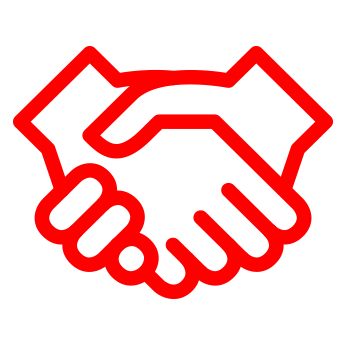 Trabajar después de graduarte
5 universidades canadienses se sitúan entre las 100 mejores por su empleabilidad
     -QS Graduate Employability Rankings 2019
En promedio, los adultos que trabajan a tiempo completo en Canadá ganan más al mes otros países de habla inglesa. 

El 95 % de los graduados universitarios cuentan con un empleo
TEN ÉXITO EN CANADÁ
[Speaker Notes: Interacciones sugeridas: 

5 universidades canadienses se sitúan entre las 100 mejores por su empleabilidad (QS Graduate Employability Rankings 2019)
 
El 95 % de los graduados universitarios tienen un empleo y más de las cuatro quintas partes de ellos consideran que sus estudios están relacionados directamente con el trabajo que desempeñan.

*Véase la diapositiva “Trabajar durante y después de tus estudios” para mayor información sobre el trabajo después de graduarse para los colegios de enseñanza profesional]
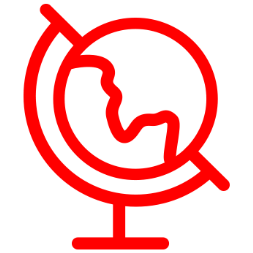 Comparación del costo de vidaComparación según la Clasificación del Costo de Vida (2018) en las principales ciudades del mundo
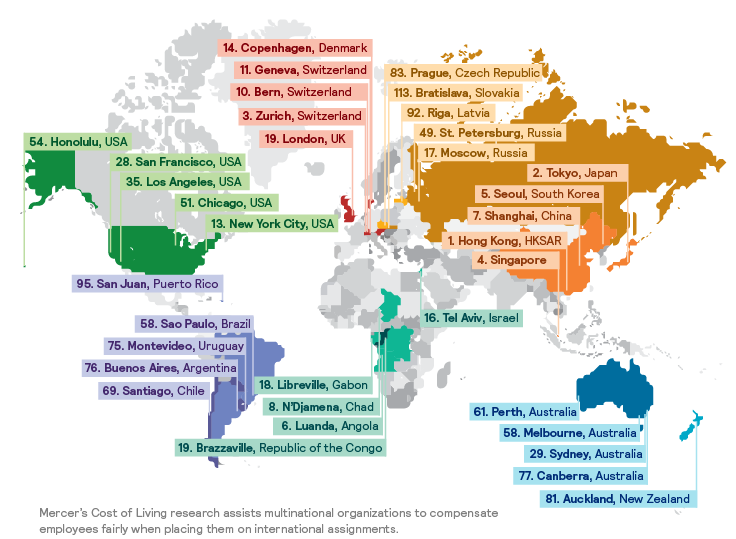 Las ciudades más grandes y caras de Canadá son relativamente más asequibles que muchas otras ciudades del mundo.
TEN ÉXITO EN CANADÁ
Source: Mercer, 2014 Cost of Living Rankings
[Speaker Notes: Interacciones sugeridas: 

Las ciudades más grandes y caras de Canadá son relativamente más asequibles que muchas otras ciudades del mundo. En muchas pequeñas ciudades canadienses donde se encuentran numerosas escuelas de calidad, el costo de la vida es muy asequible.

Fuente: Mercer, 2018 Cost of Living Rankings

Mercer Cost of Living Survey Worldwide Ranking 2018

      Hong Kong no 1
     Tokio no 2
Zúrich no 3
Singapur no 4
Seúl no 5
Luanda no 6
Nueva York no 13
Tel Aviv no 16
Londres no 19
Dubái no 26
Sídney no 29
Milán no 33
París no 34
Los Ángeles no 35
Sao Paolo no 58
Barcelona no 79
Estocolmo no 89
Vancouver no 109
Toronto no 109
Montreal no 147
Calgary no 154
Ottawa no 160]
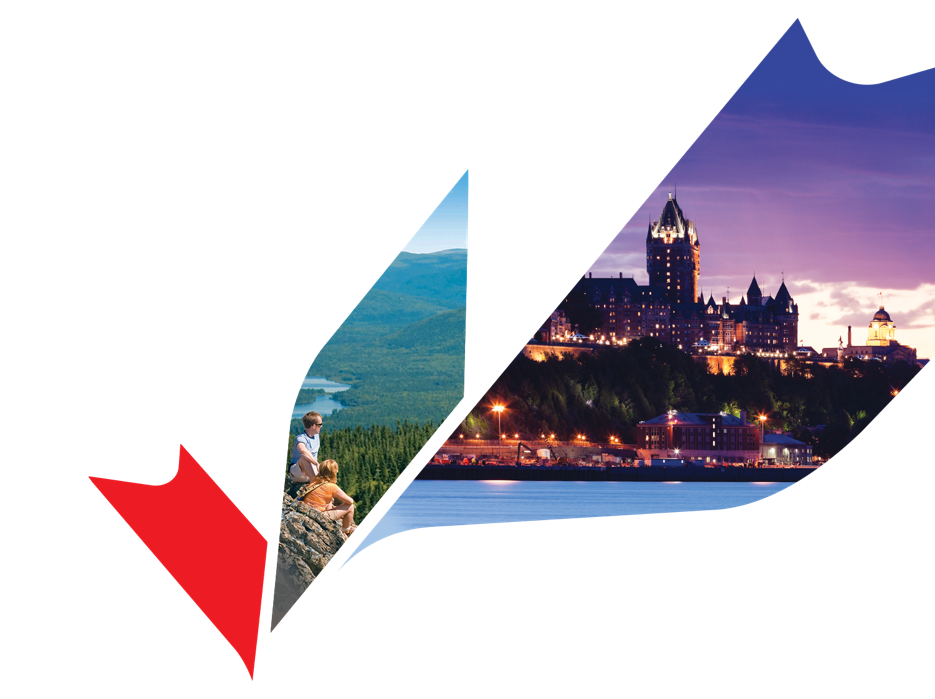 Informaciónpráctica
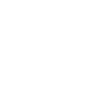 ¿Dónde comienzo?
Consulta educanada.ca
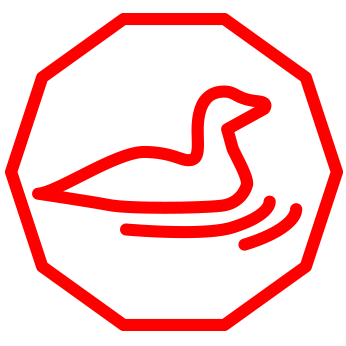 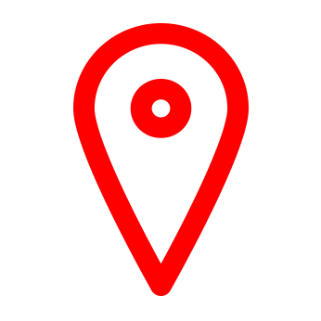 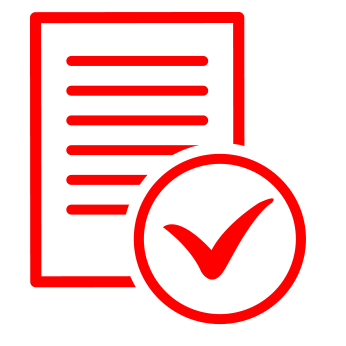 Encuentra un programa en una universidad o un instituto de educación superior: busca por  campo de estudio,  idioma de estudio, nivel  del programa  o ubicación
Define tus requisitos de ingreso como estudiante extranjero
Averigua cuándo cuesta el programa: este cálculo incluye cuota de matrícula/programa, libros/útiles, víveres, trasporte público local y otros costos
INFORMACIÓN PRÁCTICA
[Speaker Notes: Interacciones sugeridas: 

Utiliza la herramienta Step 1-2-3, que encontrarás en www.educanada.ca, para determinar en qué parte de Canadá podrías estudiar y cuánto costaría.

Misiones: 
La herramienta Step 1-2-3 es una excelente forma de obtener respuestas preliminares a las preguntas que se pueden tener acerca de estudiar en Canadá, desde cuáles son los programas disponibles, hasta cuál sería su costo y cuáles son los documentos que deben presentar los ciudadanos de cada país.


Etapa 1: Encuentra un programa universitario o de estudios superiores en Canadá para estudiantes extranjeros.
Buscar por:
Categoría de campo de estudio
Idioma de estudio
Nivel del programa
Ubicación

Etapa 2: Calculadora del costo de los estudios en Canadá
Esta etapa te permitirá calcular los costos de estudiar en las instituciones educativas que has escogido. Este cálculo incluye las cuotas de matrícula/programa, libros/útiles, víveres, transporte público local y otros costos.

Etapa 3: Permisos de estudio para estudiantes extranjeros en Canadá
Esta etapa te ayudará a definir tus requisitos de ingreso como estudiante extranjero.]
Permisos de estudio
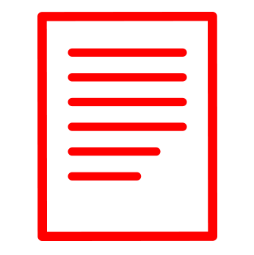 Necesitas un permiso de estudios para estudiar en Canadá durante seis meses o más
En tu solicitud, deberás incluir los siguientes documentos:
Prueba de aceptación
Pasaporte válido
Prueba de ayuda financiera
Carta explicativa
Formas de presentar tu solicitud:
En línea
Para mayor información acerca de la admisibilidad, la solicitud y cómo prepararte para tu llegada a Canadá, consulta el sitio web del Ministerio de Inmigración, Refugiados y Ciudadanía de Canadá: www.cic.gc.ca (en la sección “Study”)
INFORMACIÓN PRÁCTICA
[Speaker Notes: Interacciones sugeridas: 

Se puede estudiar en Canadá sin un permiso de estudios si: 
- la duración del curso o programa de estudio es de seis meses o menos; y 
- se termina el curso o los estudios en el plazo concedido para permanecer en Canadá.

Aunque no se requiere un permiso de estudios, la mayoría de la gente necesita una visa de residente temporal (TVR) o una autorización electrónica de viaje (eTA) para viajar a Canadá. Algunas personas sólo necesitan su pasaporte válido. Para averiguar qué documentos necesita para viajar o para transitar por Canadá, consulte: http://www.cic.gc.ca/english/visit/visas.asp

Si se ha inscrito en un programa de estudios que dure más de 6 meses, debe solicitar un permiso de estudios.

Para ser admisible a un permiso de estudios en Canadá, Ud. debe:
- Haber sido aceptado por una institución de enseñanza designada en Canadá. Consulte la lista de instituciones de enseñanza designadas en https://www.canada.ca/en/immigration-refugees-citizenship/services/study-canada/study-permit/prepare/designated-learning-institutions-list.html;
- Demostrar que tiene los recursos económicos necesarios para pagar sus derechos de matrícula, además de los costos de manutención y del viaje de ida y regreso a su país para usted y todos los familiares que lo acompañen a Canadá;
- Respetar las leyes del país, no tener antecedentes judiciales y no ser un riesgo para la seguridad de Canadá. Es posible que deba proporcionar un certificado policial;
- Tener buena salud y estar dispuesto a completar un examen médico, en caso necesario;
- Demostrar a un oficial de inmigración que usted saldrá de Canadá al final de su estancia autorizada.

Estudios todo el año: programas disponibles en otoño, invierno, primavera y verano 
Presentar la solicitud pronto: al menos 8 meses antes del inicio del trimestre 

Al presentar la solicitud: 
Incluya los expedientes académicos completos, incluyendo las notas trimestrales y, cuando proceda, los resultados de los exámenes de idiomas* Los programas de postgrado suelen exigir una carta de referencia y una carta de intenciones

Los estudiantes pueden presentar una solicitud directamente a un programa o, en algunos casos, a una facultad general
La admisión depende habitualmente de los méritos académicos. Para ser admitido en algunos programas competitivos, pueden exigirse cursos previos o una nota media mínima. 

En Canadá no existe una prueba normalizada de admisión de los estudiantes de primer ciclo, pero algunas universidades pueden exigir los resultados de la prueba SAT si se proviene del sistema secundario de Estados Unidos

Vía directa para los estudios
Los residentes de China, India, Filipinas o Vietnam tienen una opción adicional al solicitar un permiso de estudios. El nuevo programa Vía Directa para los Estudios (Student Direct Stream) le exige más información cuando presenta su solicitud, pero le permite obtener el permiso de estudios con mayor rapidez.
Para obtener más información sobre la forma de presentar una solicitud, consulte https://www.canada.ca/en/immigration-refugees-citizenship/services/study-canada/study-permit/student-direct-stream.html.]
Financiamiento de tus estudios en el extranjero
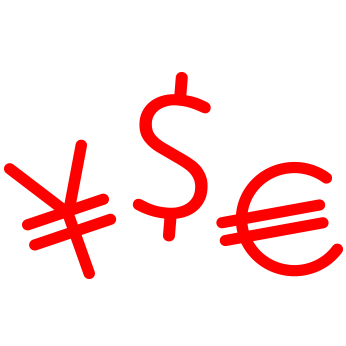 Fondos familiares o personales
Préstamo de los gobiernos locales  (MISIÓN: especificar el nombre del fondo del gobierno local, de existir alguno) 
Préstamo bancario
Financiamiento universitario
Ayundatía para profesores
Trabajos en el campus
Fuente de financiamiento externo
Trabajos fuera del campus
Experiencia laboral con educación cooperativa
Becas
INFORMACIÓN PRÁCTICA
[Speaker Notes: Interacciones sugeridas:

Financiamiento de tus estudios en el extranjero  

Existen varias formas de financiar tus estudios en el extranjero y vivir en Canadá, haciendo que esta experiencia educativa única sea también asequible:

Fondos familiares o personales
Préstamos del gobierno local (la MISIÓN debe proporcionar el  nombre del fondo gubernamental local, si existe alguno) 
Préstamo bancario
Pregúntale a tu asesor financiero local acerca de los detalles para obtener un préstamo bancario.
Financiamiento de la universidad anfitriona
Ayudantía para profesores
El estudiante puede formar parte de las ayudantías, si cuenta con un permiso de estudios.
Asimismo, el estudiante puede trabajar como ayudante de licenciatura, de investigación o de enseñanza, en un sitio fuera del campus que esté afiliado de manera formal con la institución, tales como un hospital de enseñanza, una clínica o un instituto de investigación.
Trabajos en el campus
El estudiante puede trabajar en el campus sólo en instituciones con financiamiento público, si el estudiante cuenta con un permiso de estudios.
Entre los empleadores potenciales están las instituciones educativas, facultades, organizaciones estudiantiles, empresas privadas o contratistas privados que proporcionan servicios en el campus.
Fuente de financiamiento externo
Trabajos fuera del campus
Los estudiantes a tiempo completo pueden también cumplir con los requisitos para trabajar fuera del campus para cualquier patrón. Por lo general, estos permisos permiten trabajar hasta 20 horas por semana durante el semestre y a tiempo completo durante las vacaciones.
Los estudiantes que no tienen permitido trabajar fuera del campus son: estudiantes a tiempo parcial, estudiantes visitantes o de intercambio, estudiantes inscritos en programas de segundo idioma, estudiantes en preparatorias a tiempo completo, estudiantes de ciertos programas de becas (el Programa Canadiense de Becas Commonwealth, el Programa de Reconocimiento del Gobierno de Canadá, el Programa de Becas Equal Opportunity, el Programa de Intercambio Chile-Canadá, el Programa de Intercambio China-Canadá o el Programa de Becas de la Organización de Estados Americanos)
Si deseas trabajar en Canadá después de graduarte, debes solicitar un permiso de trabajo, de acuerdo con el Programa de Permisos de Trabajo después de la Graduación.
Experiencia laboral cooperativa con paga
Si se desea participar en un programa de prácticas profesionales o de educación cooperativa, el estudiante debe solicitar un permiso de trabajo, además de su permiso de estudios.
Becas
Existe una amplia gama de programas y financiamientos para estudiantes extranjeros que desean estudiar en Canadá.
El primer sitio en el que buscar información es el sitio web de International Scholarships: www.scholarships.gc.ca. 
La mayor parte de las universidades canadienses ofrecen alguna forma de ayuda financiera para los estudiantes extranjeros de postgrado (tales como ayudantías, financiamiento para investigaciones, becas universitarias de postgrado, becas externas, subsidios). 
Puede solicitarse información sobre becas específicas en las embajadas o consulados canadienses.]
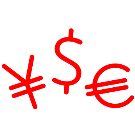 Algunas posibilidades de becas
Para las becas que ofrecen el gobierno y las organizaciones canadienses, consulta
www.scholarships.gc.ca
Para mayor información, consulte www.scholarships.gc.ca
[Speaker Notes: Nota para el presentador: Invite a los participantes a tomar nota de las becas y a verificar si son admisibles.

Interacciones sugeridas

Los programas de becas internacionales del Ministerio de Asuntos Mundiales de Canadá y las iniciativas especiales están evaluados en unos 7 millones de dólares anuales para estudiantes e investigadores extranjeros de todos los niveles postsecundarios de estudio. 

Este cuadro muestra las diversas becas que se ofrecen, algunas de ellas para determinadas regiones, mientras que otras están abiertas a todos los estudiantes extranjeros. 

Las Becas Vanier son becas prestigiosas que están a la altura de otros subsidios con reconocimiento internacional (tales como las becas Rhodes del Reino Unido y las becas Fulbright de los Estados Unidos). El programa de becas Vanier ofrece apoyo a 500 estudiantes destacados de doctorado, canadienses y extranjeros,  para estudiar en universidades canadienses. Cada año otorgan $50 000, por un máximo de 3 años.
 El programa de Becas Vanier para Postgrados de Canadá (Vanier CGS) tiene por objetivo atraer y retener a doctorandos de talla mundial, por medio de apoyos para estudiantes que han demostrado un alto estándar de logros académicos, en estudios de postgrado en ciencias sociales, humanidades, ciencias, ingeniería y salud y que hayan demostrado capacidad de liderazgo.
Becas Vanier: http://www.vanier.gc.ca/

NUEVAS becas de investigación de post-doctorado Banting: estas prestigiosas becas de investigación, con duración de dos años, otorgan $70 000 por año y se ofrecen tanto a investigadores canadienses como extranjeros que, en fechas recientes, hayan terminado un doctorado (o su equivalente) o que sean profesionales del área de la salud.]
Recursos en línea
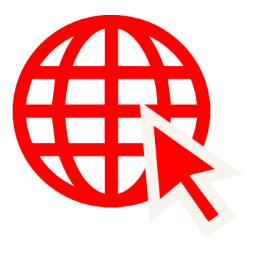 Portal oficial de Study in Canadawww.EduCanada.ca
Centro de Información Canadiense sobre los Diplomas Internacionaleswww.cicic.ca
Ministerio de Inmigración, Refugiados y Ciudadanía de Canadá
   www.cic.gc.ca
YouTube: EduCanada Channel
Flickr: EduCanada
INFORMACIÓN PRÁCTICA
[Speaker Notes: Interacciones sugeridas: 

Los estudiantes y sus padres deberían ampliar su búsqueda para incluir escuelas de las que puede que no hayan oído hablar antes, dado que existe una norma de excelencia en todo el país.
Se trata de que encuentren el lugar adecuado en función del programa, del ambiente en el campus, de la ciudad y del estilo de vida, así como el nivel de educación de su preferencia.
Más que considerar un único lugar del que puedan haber oído hablar en los medios o a sus amigos, deberían tratar de buscar el lugar más conveniente para la persona.

El primer sitio para comenzar es www.educanada.ca, el cual incluye un buscador de programas, una calculadora de costos e información acerca de los permisos de estudios, así como enlaces con fuentes de información de centros de enseñanza provinciales, territoriales e individuales.


El Centro de Información Canadiense sobre los Diplomas Internacionales (CICIC) cuenta con el único directorio canadiense en línea autorizado de universidades, colegios e instituciones de enseñanza reconocidos y autorizados por las provincias y territorios de Canadá. Este sitio también incluye información acerca de las evaluaciones de los certificados de estudios extranjeros y el reconocimiento de títulos.


El Ministerio de Inmigración, Refugiados y Ciudadanía de Canadá proporcionará información acerca de cómo presentar una solicitud para estudiar en Canadá, ampliar un permiso de estudios e información para trabajar mientras se estudia o después de graduarse.

Respuestas a preguntas específicas
Otros sitios de interés

Universidades de Canadá (Universities Canada)
www.univcan.ca
Es el organismo portavoz de las universidades públicas y sin afán de lucro canadienses así como de los colegios que expiden títulos universitarios.

Colegios e institutos de Canadá (Colleges and Institutes Canada)
www.collegesinstitutes.ca
Representa a los colegios e institutos en sus relaciones con el gobierno, las empresas y la industria, tanto en Canadá como en el ámbito internacional. 

Oficina Canadiense de Educación Internacional (Canadian Bureau of International Education: CBIE)
www.cbie.ca
La CBIE es una organización no gubernamental de coordinación con conexiones con colegios, universidades, escuelas, comisiones escolares, organizaciones de educación y empresas  en todo Canadá.

Escuelas Canadienses Independientes Acreditadas (Canadian Accredited Independent Schools: CAIS)
http://www.cais.ca/
Es una asociación de centros de enseñanza independientes que trabaja en Canadá y ofrece planes de estudio que permiten conseguir un diploma canadiense en un lugar fuera del país.

Asociación Canadiense de Escuelas Públicas — Internacional (Canadian Association of Public Schools – International: CAPS-I)
www.caps-i.ca
Representa a los distritos o comisiones escolares públicos de Canadá de las 10 provincias que acogen estudiantes extranjeros de enseñanza primaria y secundaria.

Language Canada
www.languagescanada.ca
Las escuelas de idiomas canadienses se acreditan en virtud de un mecanismo de control de calidad reconocido internacionalmente. 

Polytechnics Canada
www.polytechnicscanada.ca
Polytechnics Canada es una alianza nacional de los principales colegios e institutos de tecnología, con fuerte actividad de investigación y financiados con fondos públicos, que se dedica a ayudar a los colegios y a la industria a crear trabajos de alta calidad para el futuro.]
Ponte en contacto con nosotros
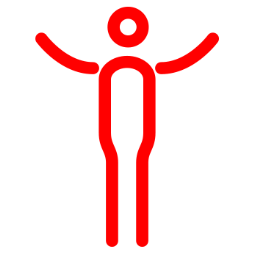 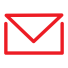 estudiarencanada@international.gc.ca

@CanadáenChile

@EmbCanChile
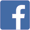 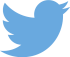 La marca EduCanada es el resultado de la colaboración entre las provincias y los territorios por medio del Consejo de los Ministerios de Educación, Canadá (CMEC) y el Ministerio de Asuntos Mundiales de Canadá. Es una marca protegida del gobierno de Canadá y está sujeto a un Acuerdo de Concesión de Licencia entre las partes. Se prohíbe cualquier reproducción no autorizada.
INFORMACIÓN PRÁCTICA
[Speaker Notes: Instrucciones para las misiones: 

Agregue la información de sus redes sociales y de contacto, así como la información de:

Ferias EduCanada Fairs
Canada Explore
EduCanada (YouTube, Facebook, Twitter)]
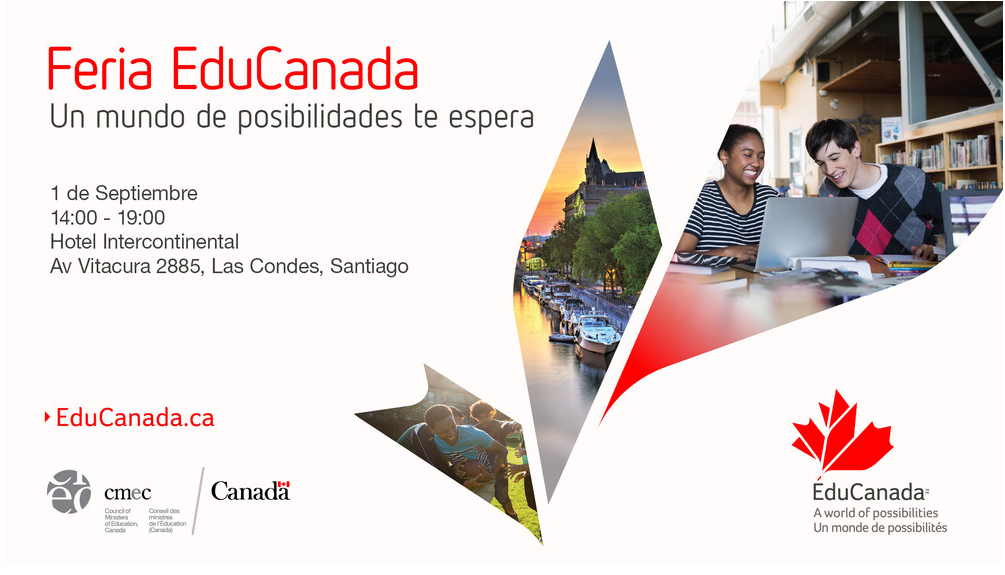